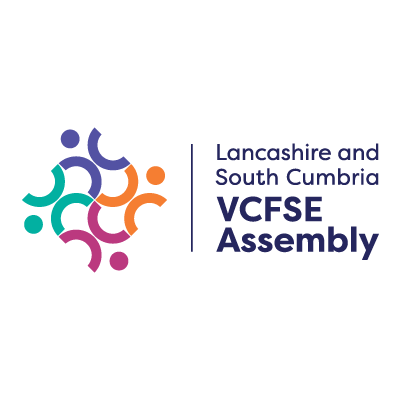 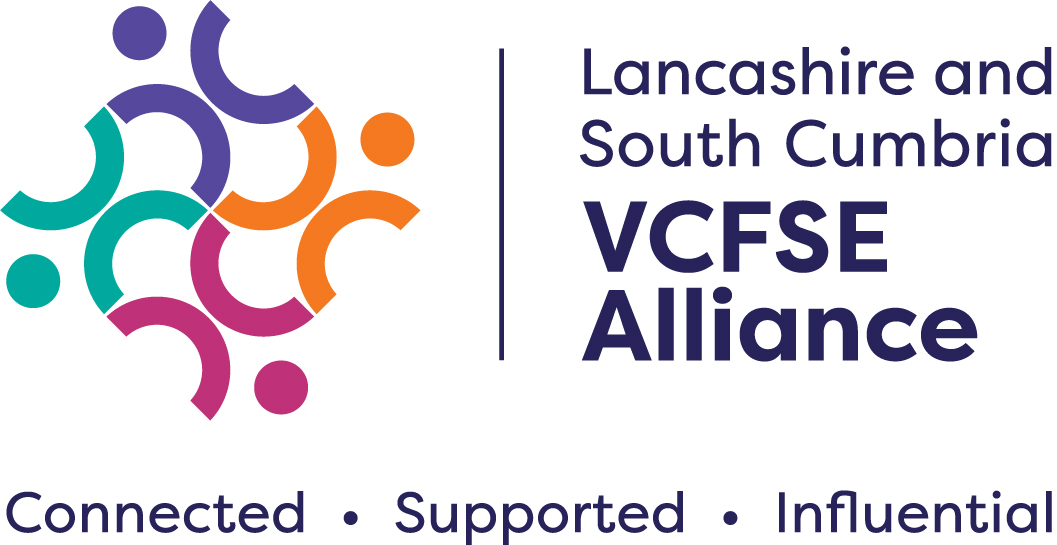 Agenda
1) 10.00 – 11.00. 
Registration, refreshments and time for (re)connecting and networking. 
2) 11.00 – 11.30. 
Introduction and welcome – Tracy Hopkins. 
Outline of the day – Joe Hannett. 
VCFSE leads volunteering on system meetings – Various. 
4) 11.30 – 12.30.
Place based Partnership update and task – Sarah James.
10-second intros to workshop sessions – Workshop hosts.
5) 12.30 – 13.00.
 
--- LUNCH---
 
6) 13.00 – 14.00
Workshops x4 (see details on next page or on Eventbrite). 
7) CLOSE. Menti, evaluation, and next steps – Tracy Hopkins. 

Next Assembly event – Online, Thursday 25th January 2024.
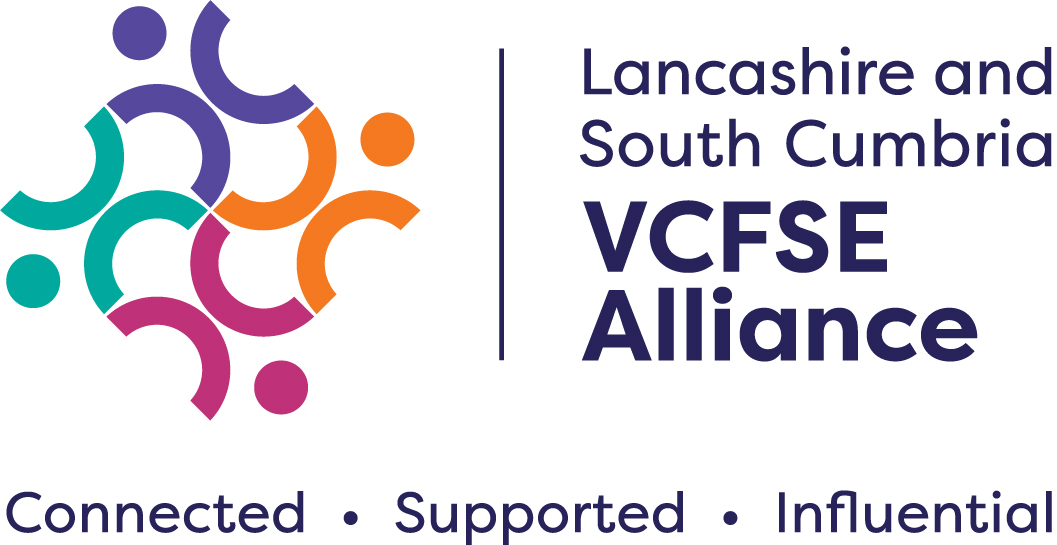 VCFSE Alliance representatives on ICS boards and committees. 2 mins each!
https://www.healthierlsc.co.uk/VCFSE/our-work/system-meetings
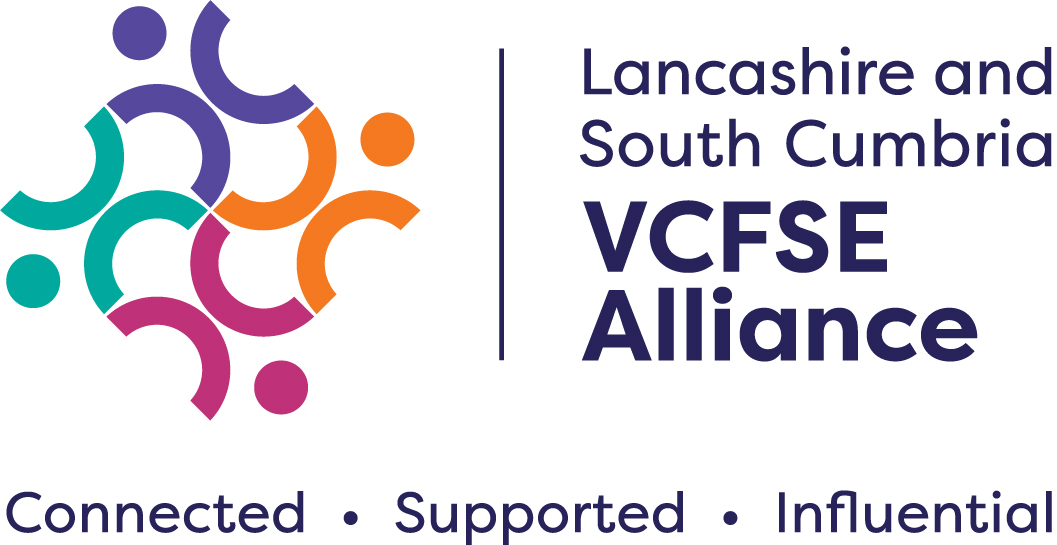 Lancashire and South Cumbria – Integrated Care Board (ICB).
Tracy Hopkins, Blackpool Citizens Advice – tracy.Hopkins@blackpoolcab.org.uk
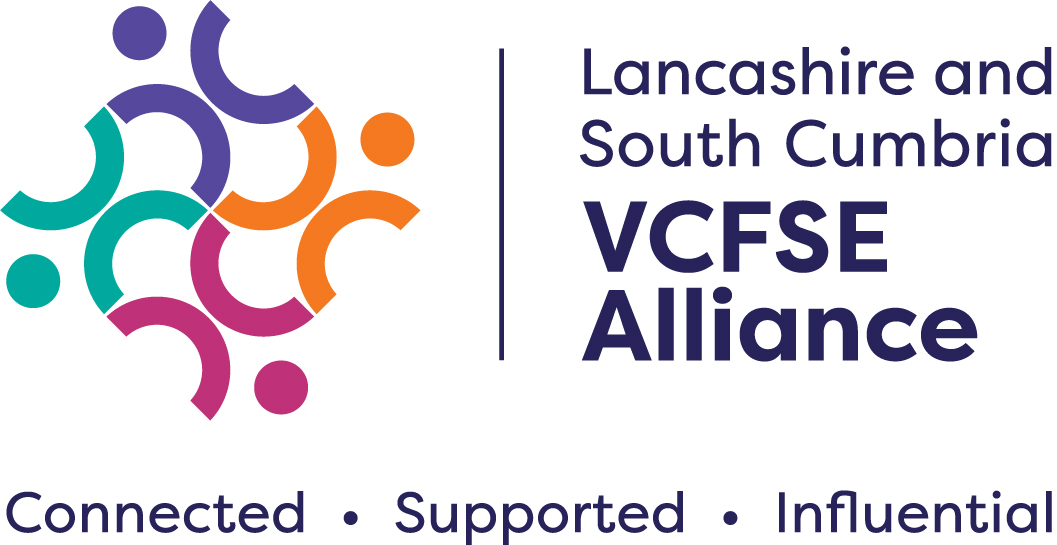 Lancashire and South Cumbria – Integrated Care Partnership (ICP).
Angela Allen, Spring North - angela.allen@springnorth.org.uk
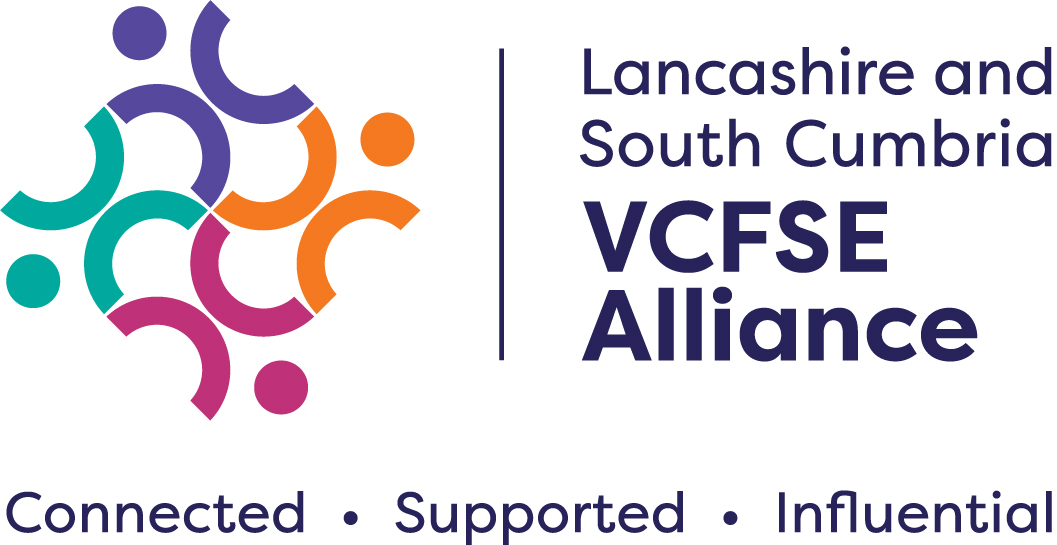 LSC ICB – Quality Committee* and People Board.
Joe Hannett, Community Futures – joeh@communityfutures.org.uk
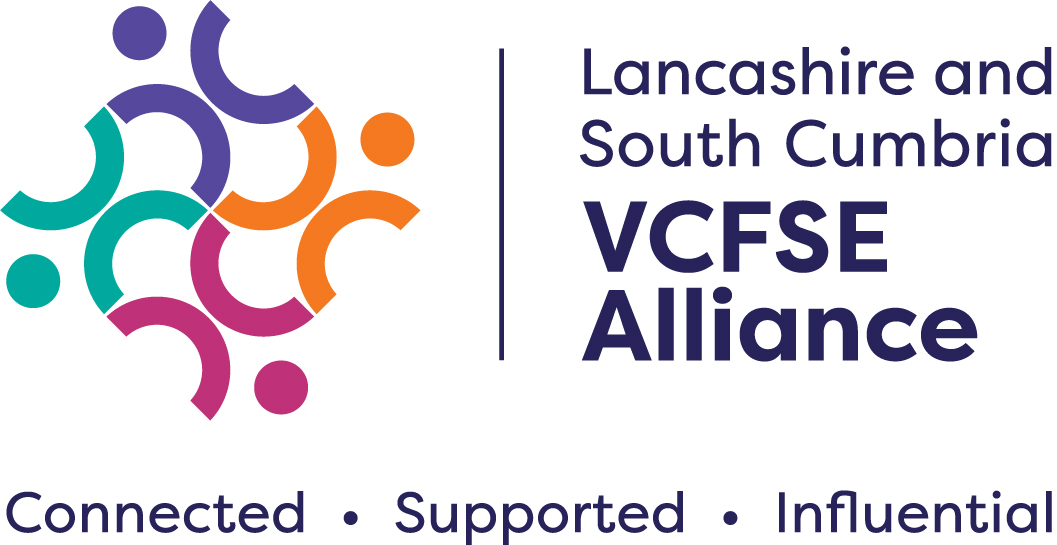 LSC ICB – Provider Collaborative Board (PCB).
Helen Bingley, Mind in Furness - helenbingley1@gmail.com
Shigufta Khan, The Wish Centre - shigufta.khan@thewishcentre.org
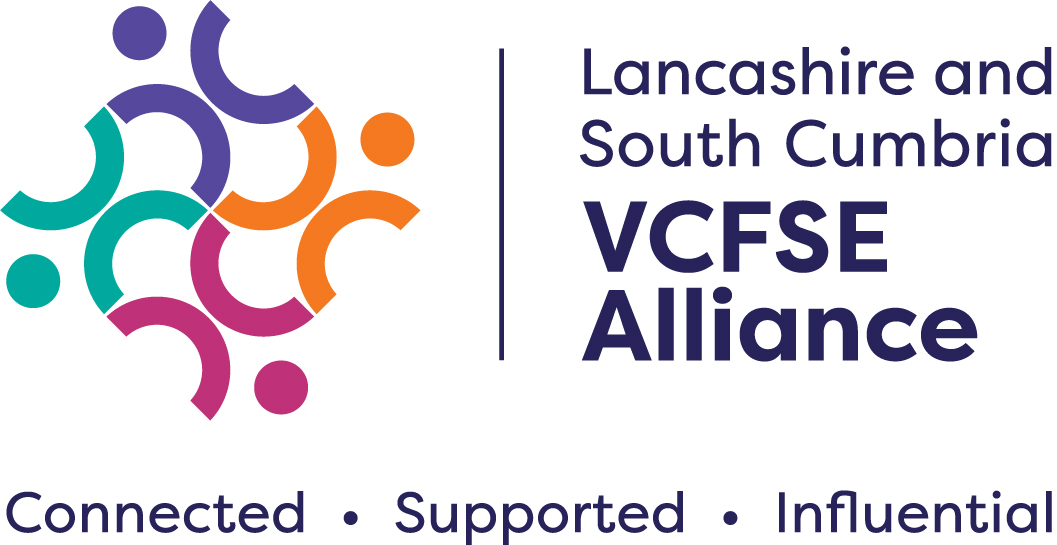 LSC ICB – Public Involvement and Engagement Advisory Committee (PIEAC)
Naz Zaman, Lancashire BME Network - naz.zaman@lancashirebmenetwork.org.uk
Katie Eagan, CGL - katie.egan@cgl.org.uk
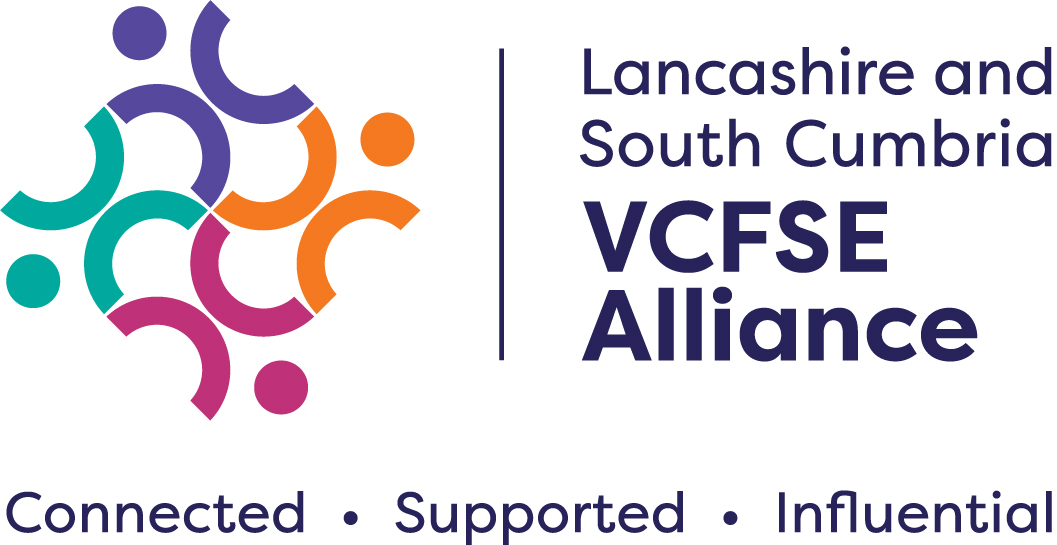 LSC ICB – Clinical and Care Professionals Leadership Assembly (CCPL).
Vicky Shepherd, Age UK BwD – vicky.shepherd@ageukbwd.org.uk
Dr Catherine Muyeba, CGL – catherine.muyeba@cgl.org.uk
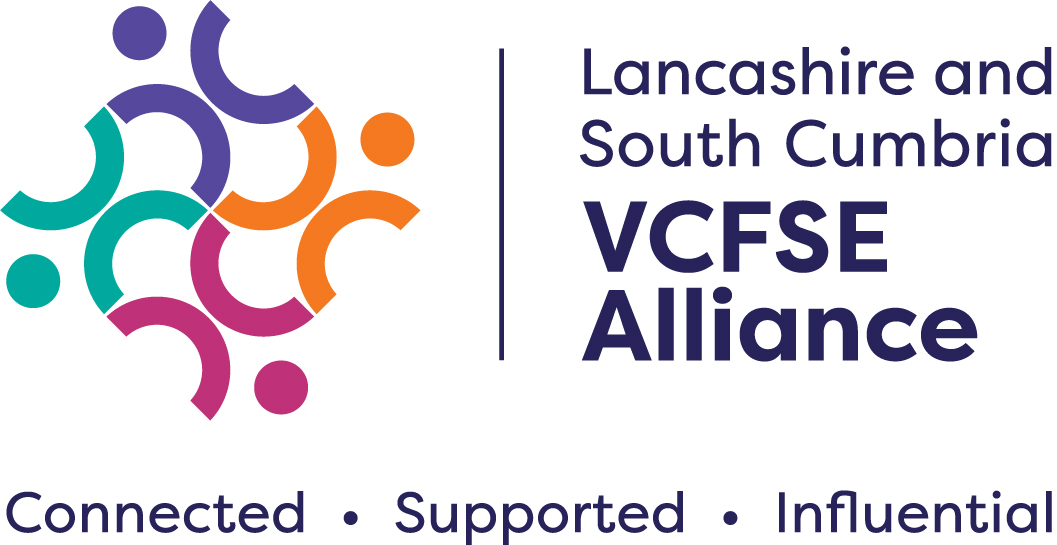 LSC ICB – Blackburn with Darwen (BwD) Place Partnership.
Angela Allen, Springnorth – angela.allen@springnorth.org.uk
Garth Hodgkinson, Community CVS – garth.hodgkinson@communitycvs.org.uk
Vicky Shepherd, Age UK BwD – vicky.shepherd@ageukbwd.org.uk
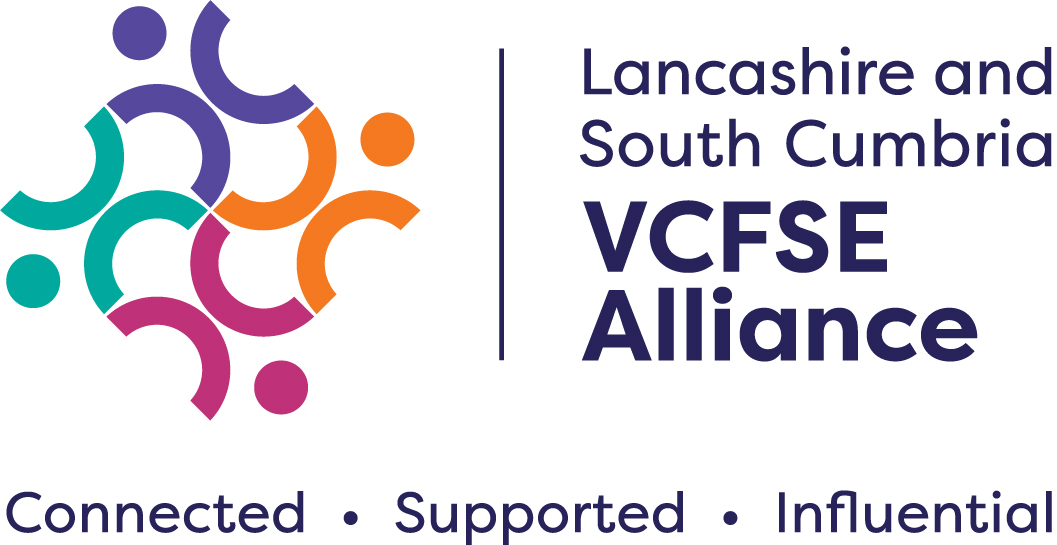 LSC ICB – Blackpool Place Partnership.
Tracy Hopkins, Blackpool Citizens Advice – tracy.Hopkins@blackpoolcab.org.uk
David Houston, Trinity Hospice – david.houston1@nhs.net
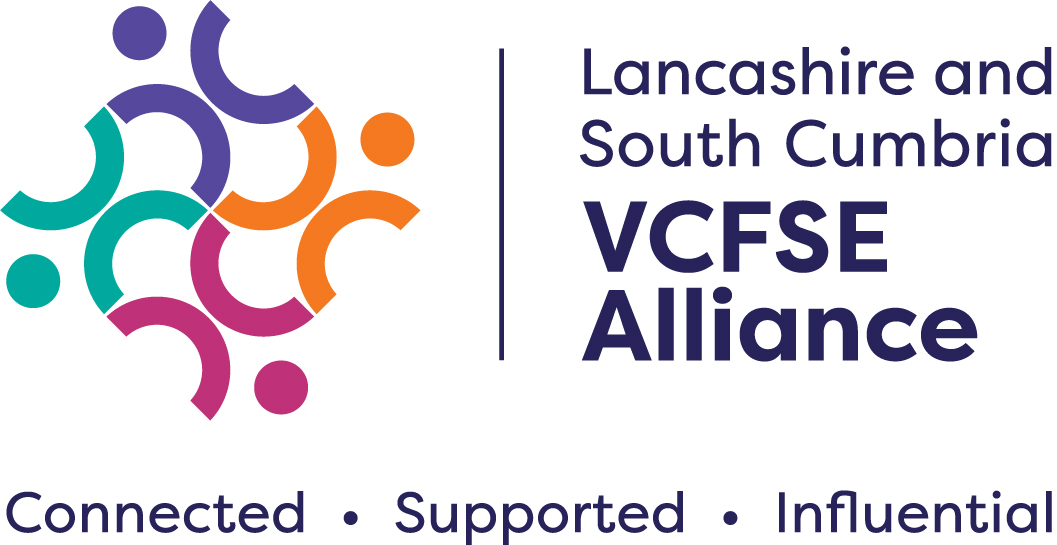 LSC ICB - Lancashire Place Partnership, interim board.
Teri Stephenson, Age UK Lancashire - tstephenson@ageuklancs.org.uk
Yak Patel, LDCVS - yakpatel@lancastercvs.org.uk
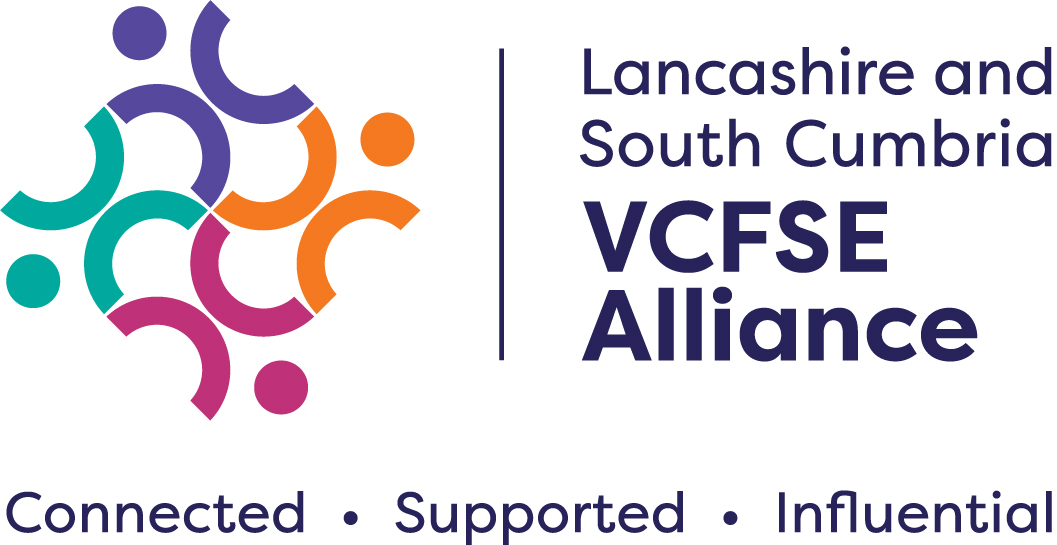 LSC ICB - South Cumbria Place Partnership Forum.
Phil Whitley, Age UK South Lakeland - pwhiteley@ageuksouthlakeland.org.uk
Val Stangoe, St Mary’s Hospice - val.stangoe@stmaryshospice.org.uk
David Allen, Cumbria CVS - david.allen@cumbriacvs.org.uk
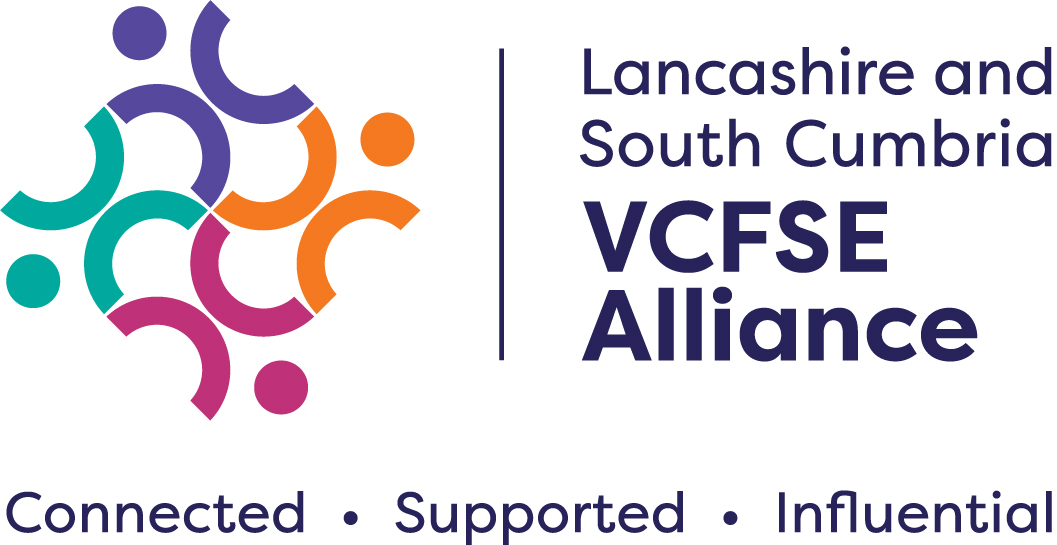 Health & Wellbeing Boards.
Colin Ranshaw, Cumbria Third Sector Network - colin.ranshaw@gmail.com
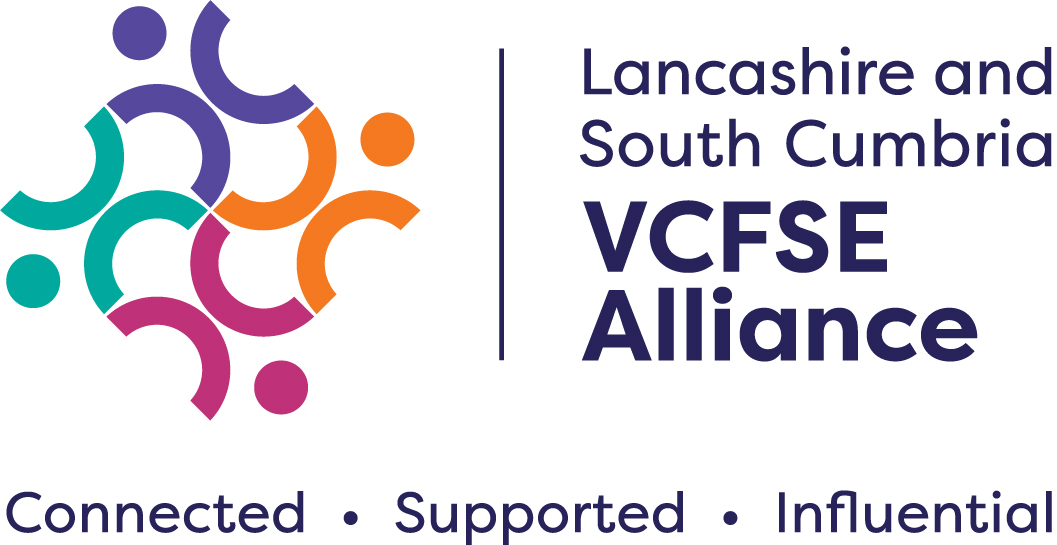 Population Health & Inequalities Steering Group
Angela Allen, Spring North - angela.allen@springnorth.org.uk
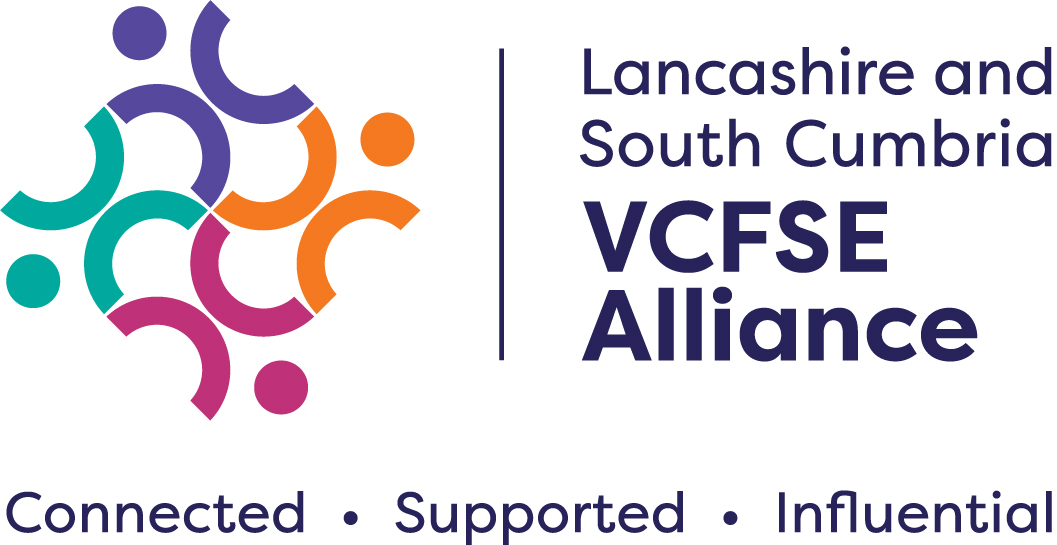 LSC - Community Mental Health Transformation Board (CMHT).
Angela Allen, Spring North - angela.allen@springnorth.org.uk
David Dunwell, Mind Lancashire - daviddunwell@lancashiremind.org.uk
VCFSE Assembly
The development of our Places in Lancashire and South Cumbria
17
Overview of the Session
This session will; 
Give a general introduction to the four Places in Lancashire and South Cumbria 
Provide an overview of the Place Integration Deal 
Provide an update on the four Places;
Lancashire 
South Cumbria
Blackpool 
Blackburn with Darwen 
Present a case study looking at place collaboration on a local level – priority wards 
More importantly, give an opportunity for you all to give your views
18
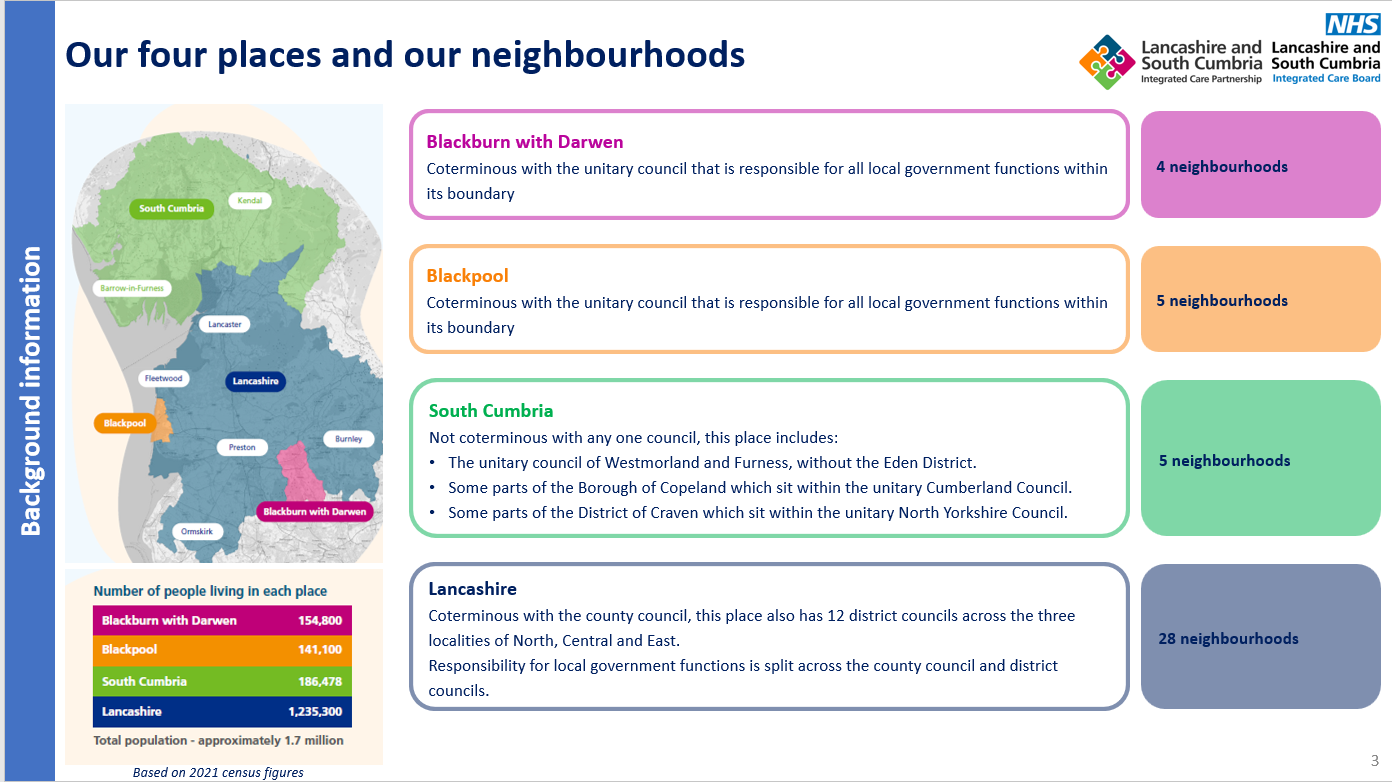 19
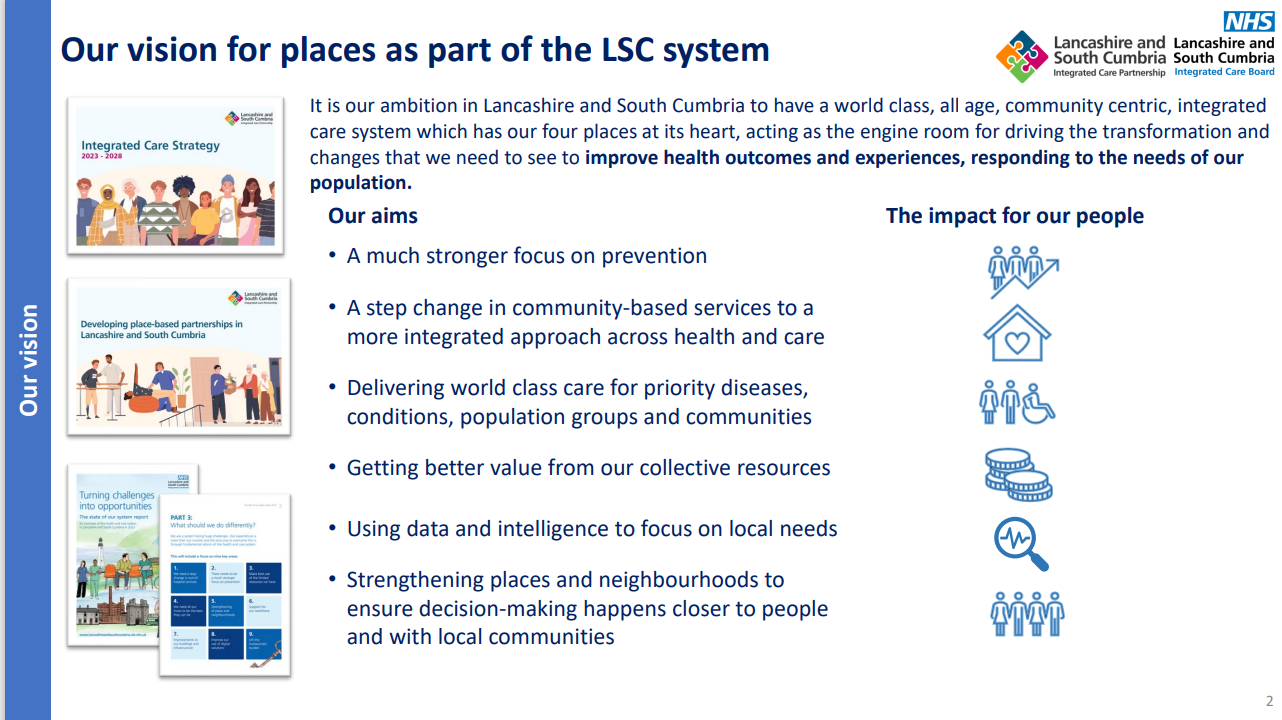 20
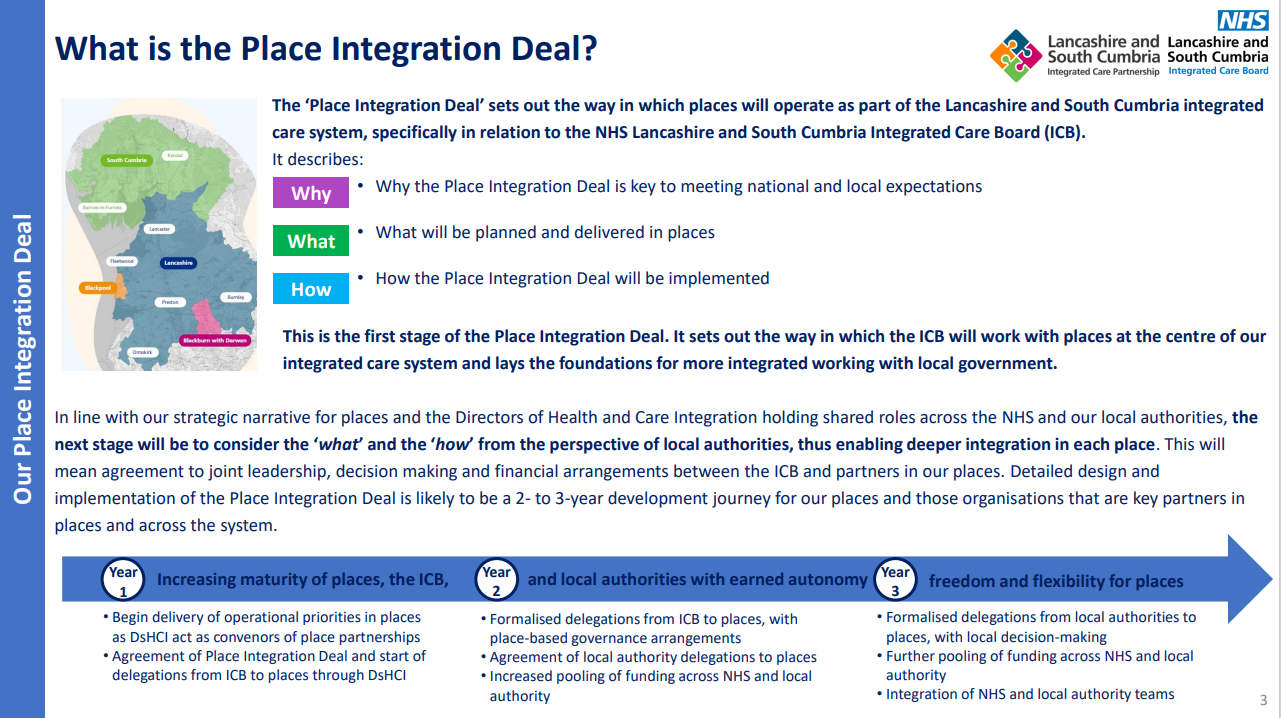 21
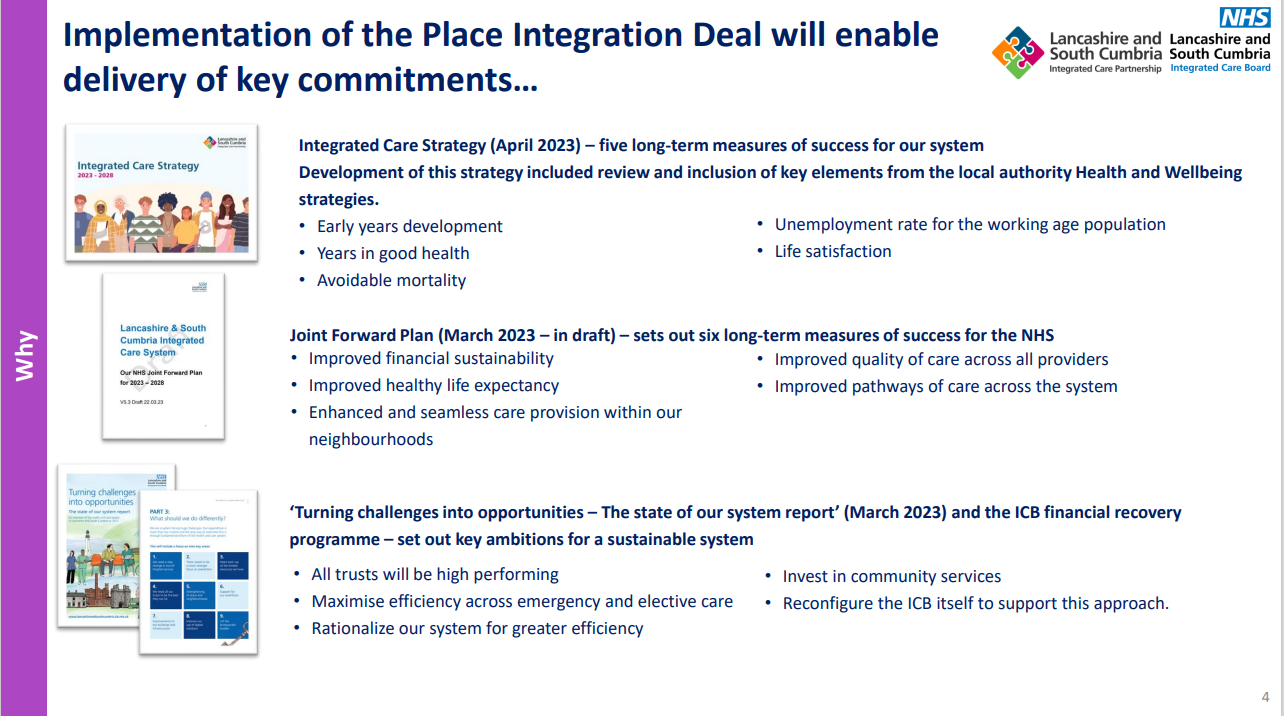 22
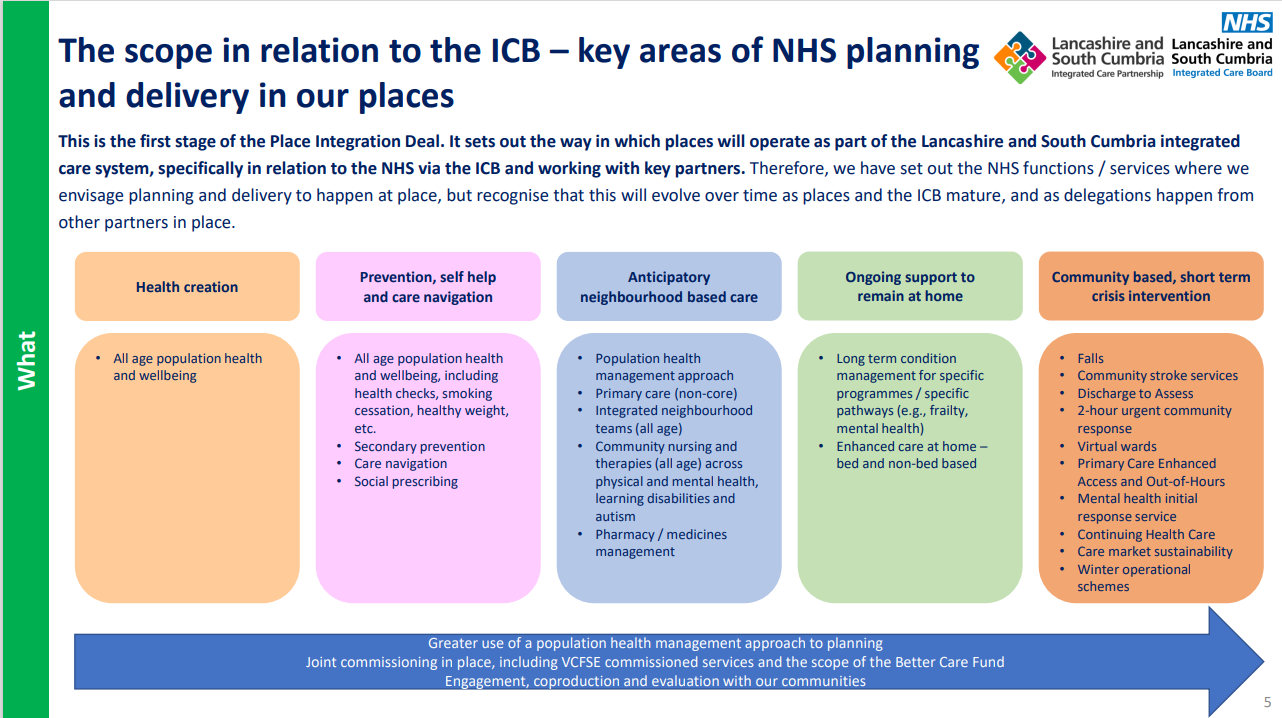 23
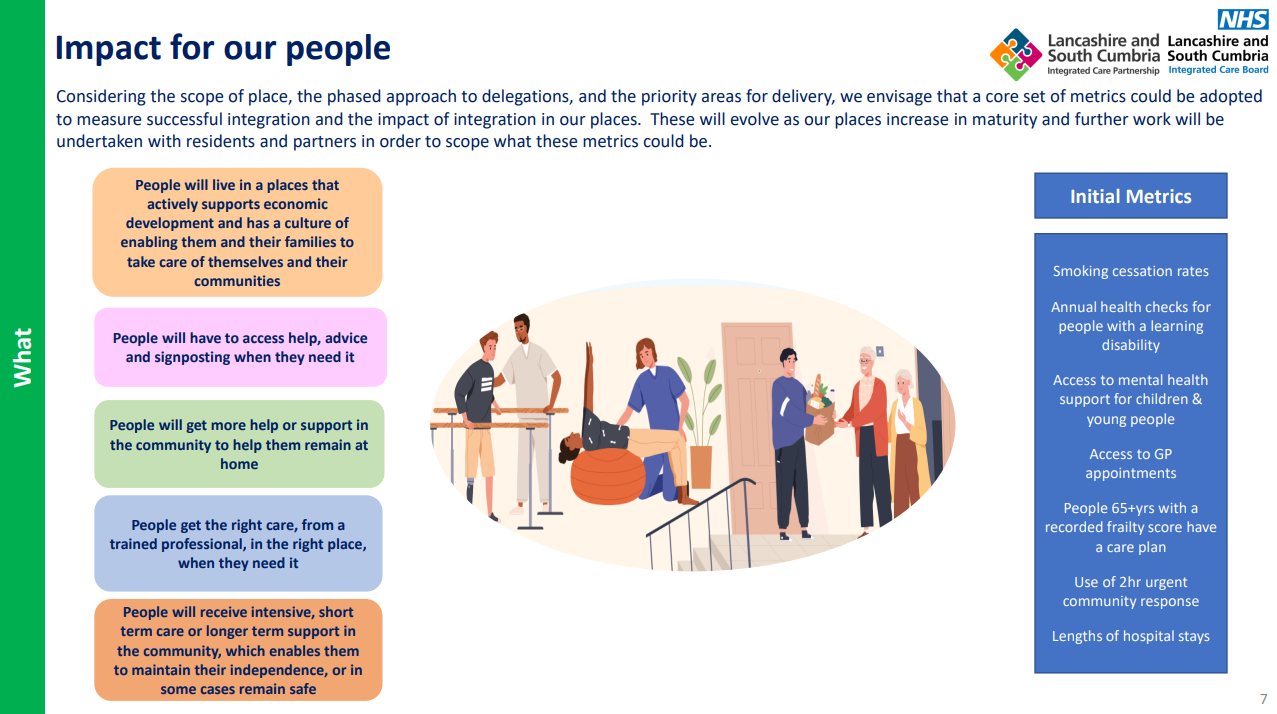 24
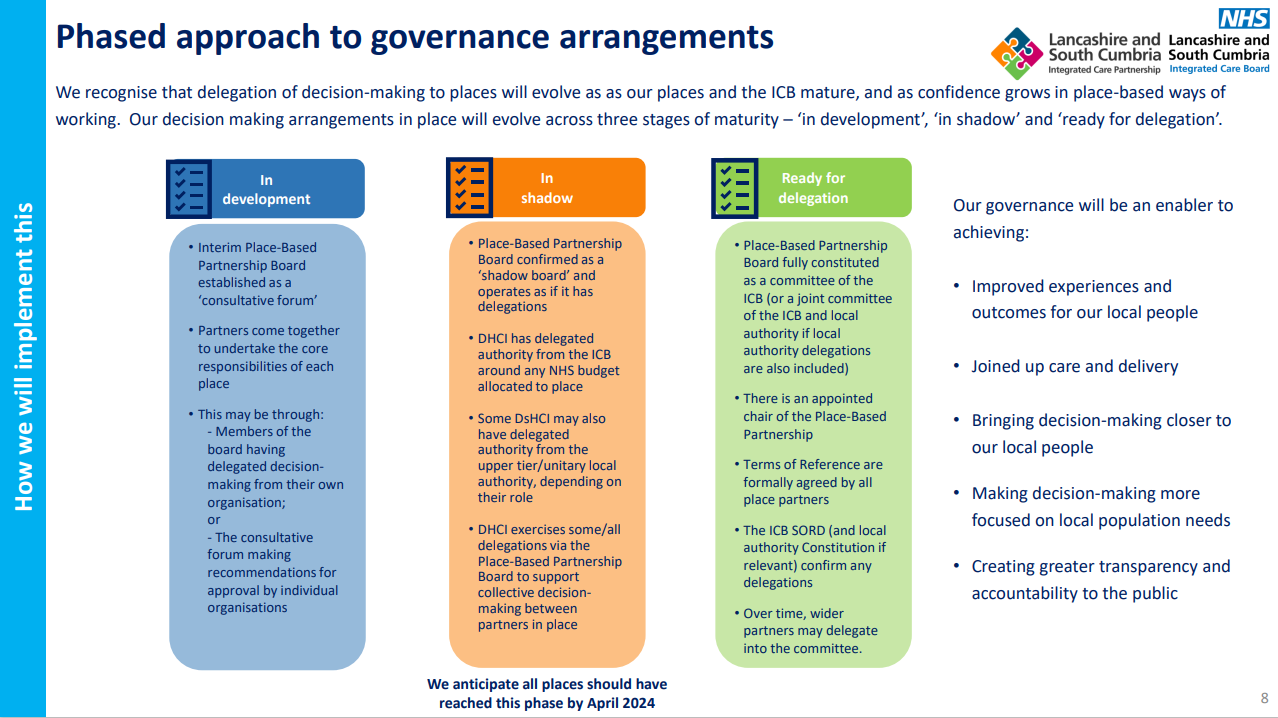 25
A reminder of the Lancashire and South Cumbria Integrated Care Board (ICB) and voluntary, community, faith and social enterprise (VCFSE) sector Partnership Agreement
A co-produced partnership agreement between the Lancashire and South Cumbria ICB and the VCFSE sector, represented by the LSC VCFSE Alliance which establishes a framework for collaboration to reflect more ambitious ways of working.

The agreement;
Sets out the commitment to work together in partnership and meet the diverse needs of our population
Sets the conditions for effective partnership working through a joint Vision, Mission, Principles, Values and shared commitments 
Creates the foundations for embedding the VCFSE sector into the ICB and creating a strong strategic partnership arrangement for the future.
Will be supported by a joint implementation plan which will be a live document 
Will iterate to reflect the maturity of the  relationship – reviewed in April 2024 and updated to reflect progress made
26
Our commitments
To maximise the VCFSE contribution, the ICB will…
Recognise the sectors value, incorporate its people and approaches, and invest in its services and capacity, where appropriate.
Recognise, respect, and work with the pathways established for engagement with the VCFSE.
Involve VCFSE leaders and organisations in the development of our ICB, service planning, delivery, and evaluation.
Commit to appropriate and proportionate procurement processes for the VCFSE sector.
Work to understand how we can better utilise the intelligence and data that the VCFSE sector holds to inform decision making and share data with the sector where we can.
Recognise that the VCFSE is an equal partner that sometimes has a different perspective. 

VCFSE leaders and organisations will…
Focus on developing their collaborative capability, shared leadership and building trust
Develop workforce capacity and capability
Diversifying income base and creating new partnerships and collaborations within its ‘ecosystem.’ 
Work collectively to take a strategic lead and define our priorities based on local intelligence.
Actively participate in service design, strategic planning and prioritisation We will create volunteering opportunities, strengthening community cohesion and resilience
27
Place Updates
28
Lancashire Place Update
Our Place: We may be big… but we are ambitious…. We want our residents to live better lives in Lancashire
Our Place in numbers
Our delivery ambitions
1.3 million population served by 3 localities, with 12 districts and 28 PCNs
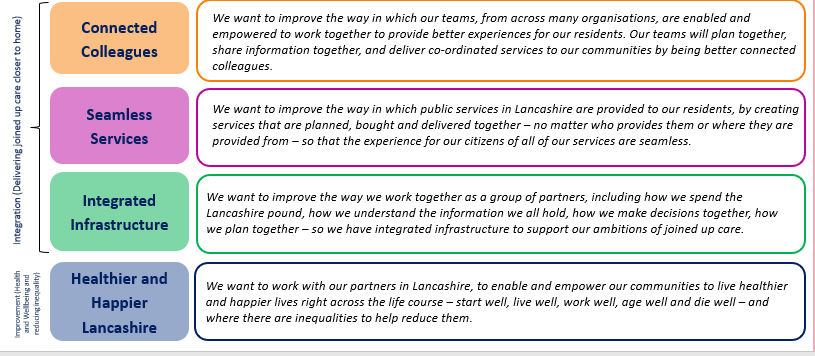 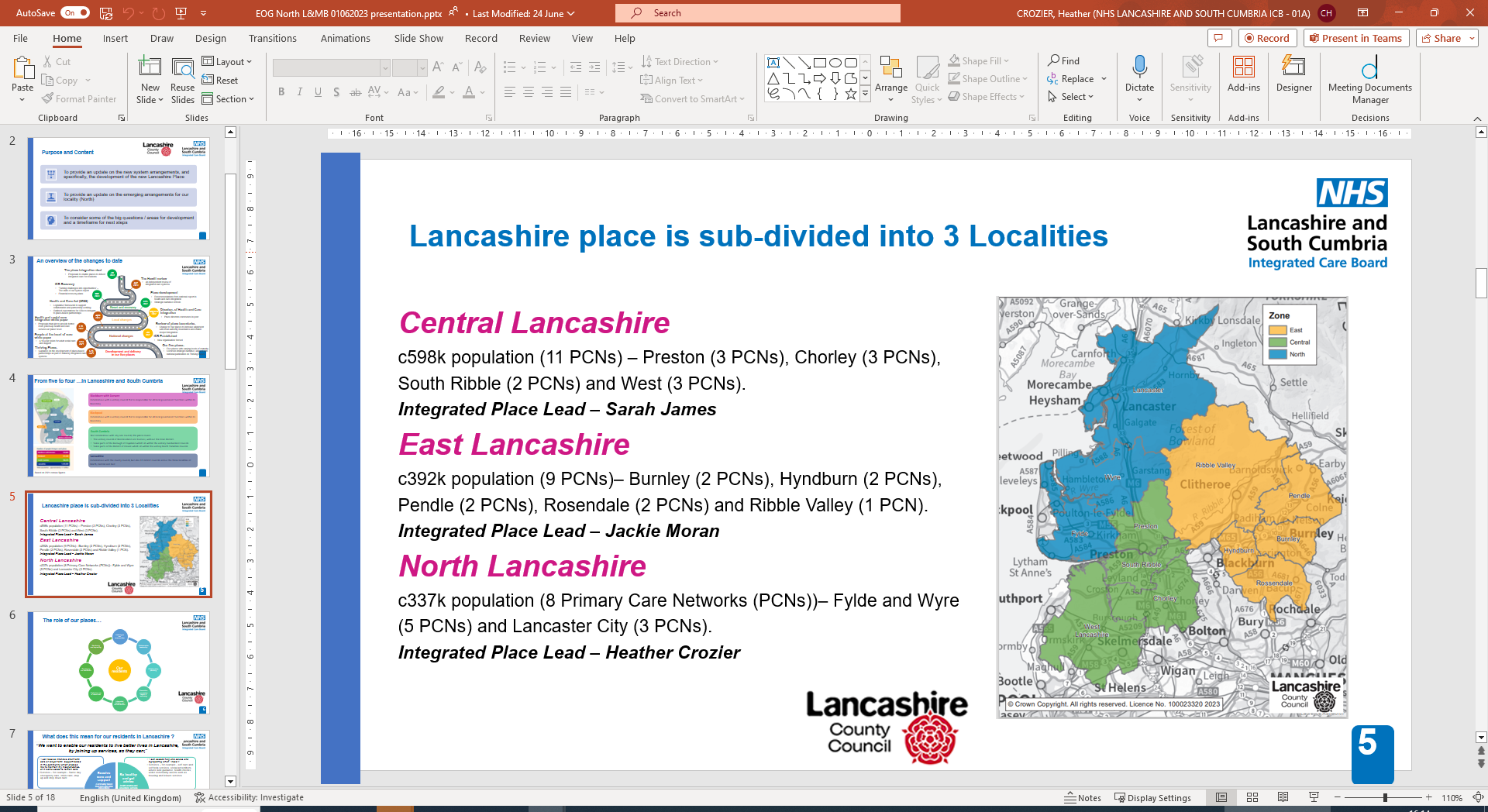 What have we delivered to date?
Interim Lancashire Place Partnership in place and currently scoping and engaging on options for our future Place governance.  We aim to identify the most suitable option by December 2023.
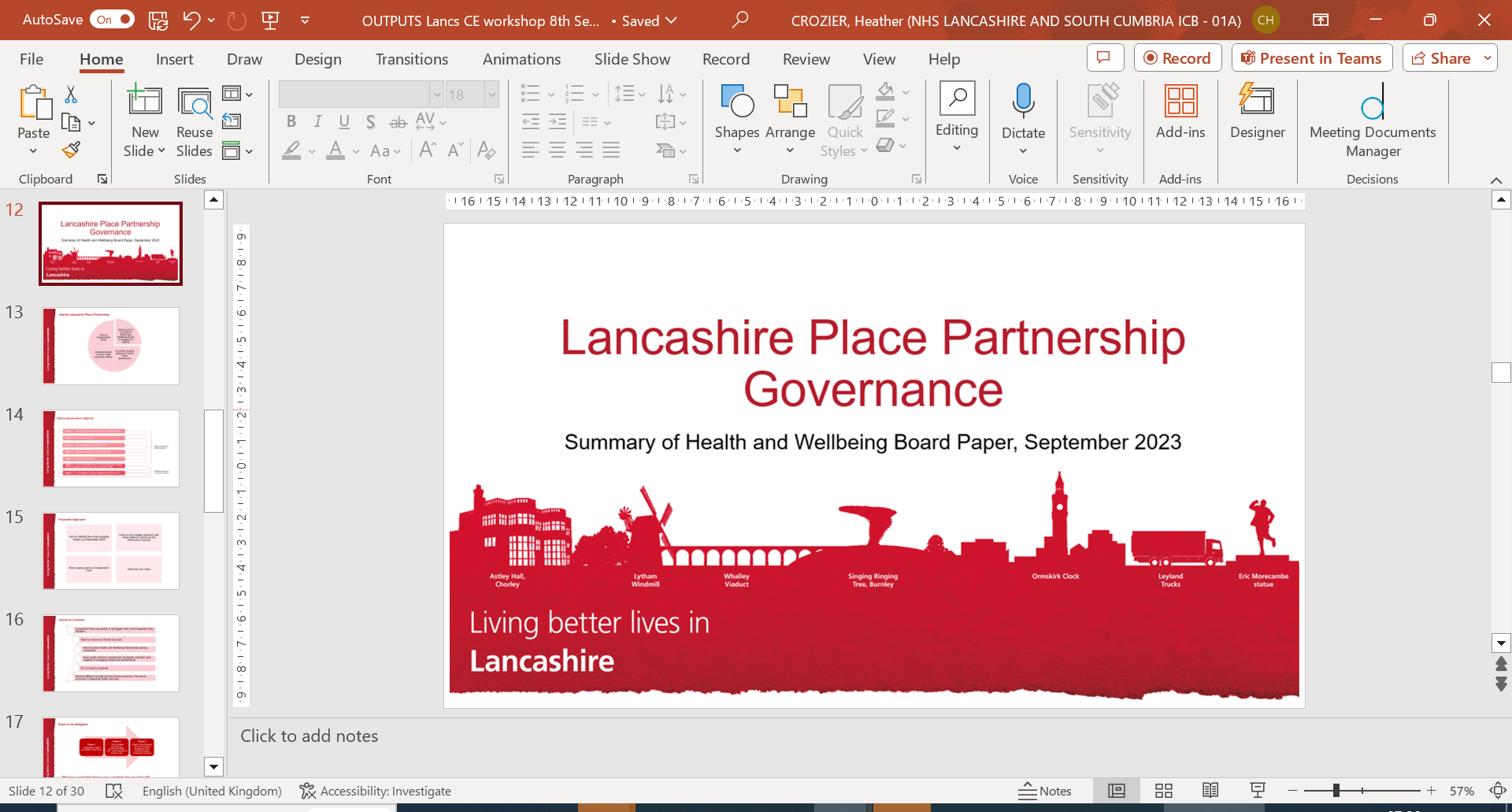 Integrated Infrastructure
Established 5x Executive Oversight Groups (CEO level) across our three localities to provide the most senior partner input into delivery across our organisations and geography
Brought together ICB Population Health team and LCC Public Health team who are working to a 100-day programme to establish a joint unit and work programme
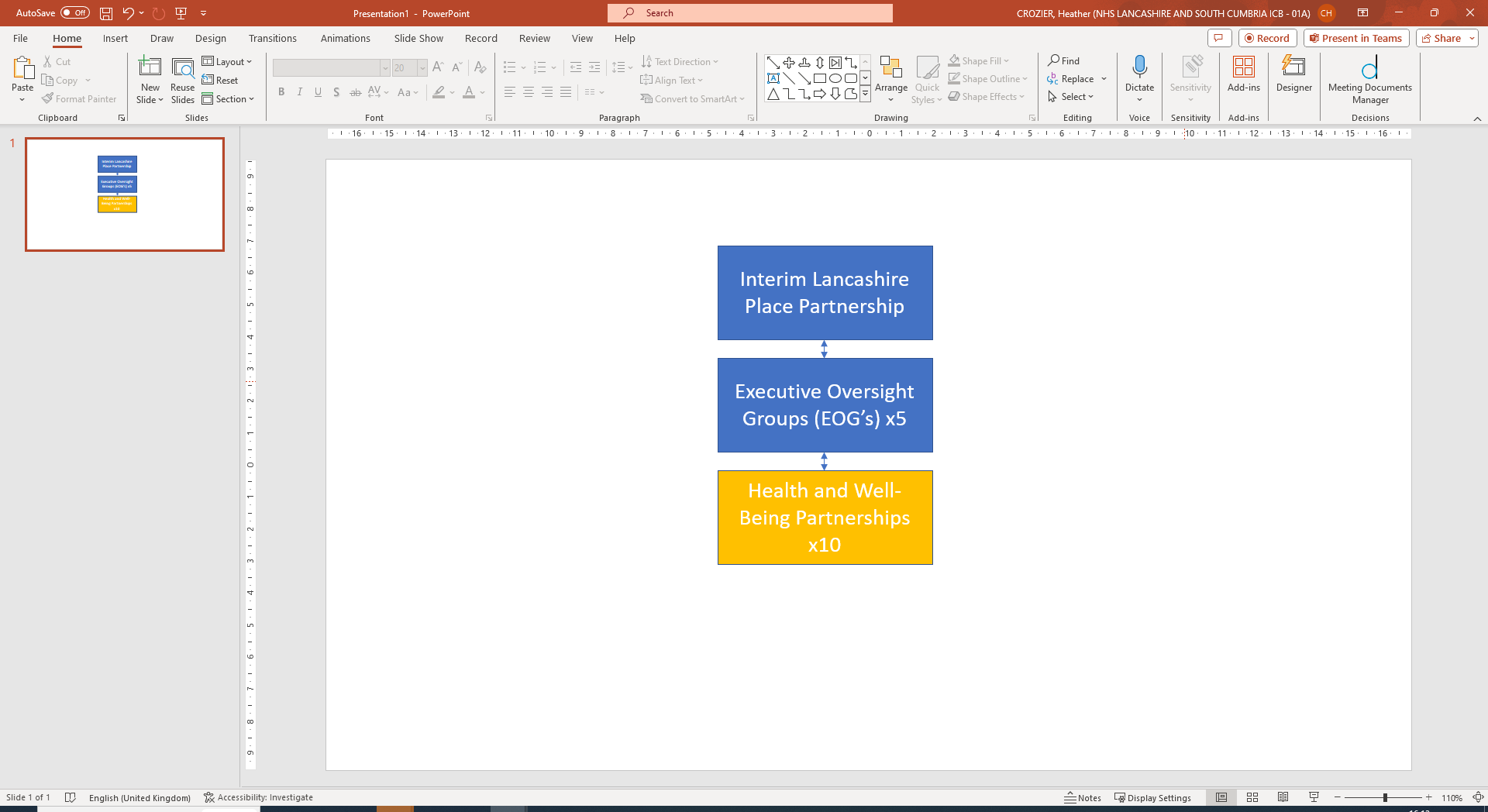 Established 10x District Level Health & Wellbeing Partnerships tasked with development and delivery of local priorities
Undertaken successful joint procurement between LCC and the ICB
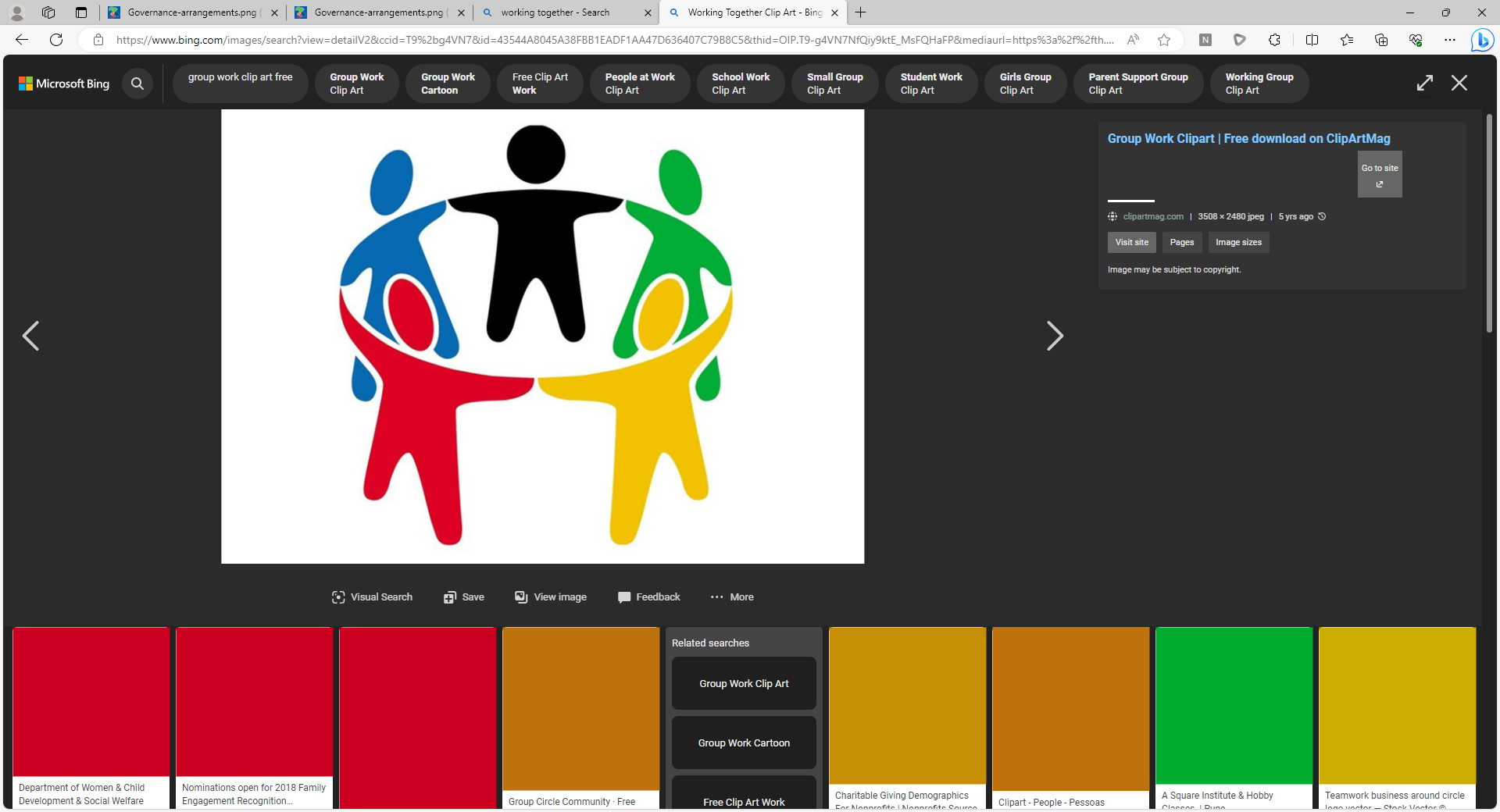 What have we delivered to date?
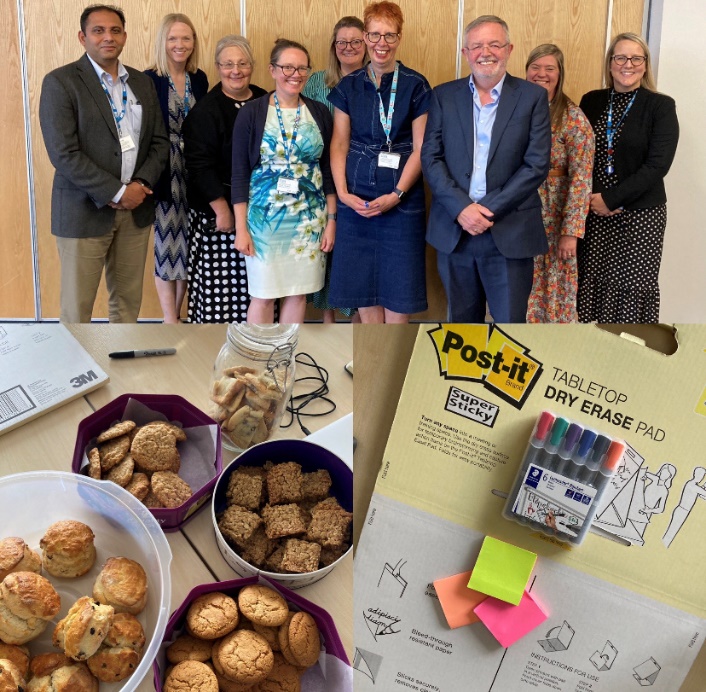 Established regular communication with all wider Lancashire place facing ICB Staff.  Over 70 people attended a ‘Welcome to Lancashire Place’ session in September and face-to-face session planned for November
Connected colleagues
Lancashire Place Leadership Team in post, including three Clinical and Care Professional Leads. Development workshop held in August to agree ways of working and priority work areas.
Monthly Lancashire ‘Place- Based Newsletter’ sent to all stakeholders, staff and Partners working across Lancashire
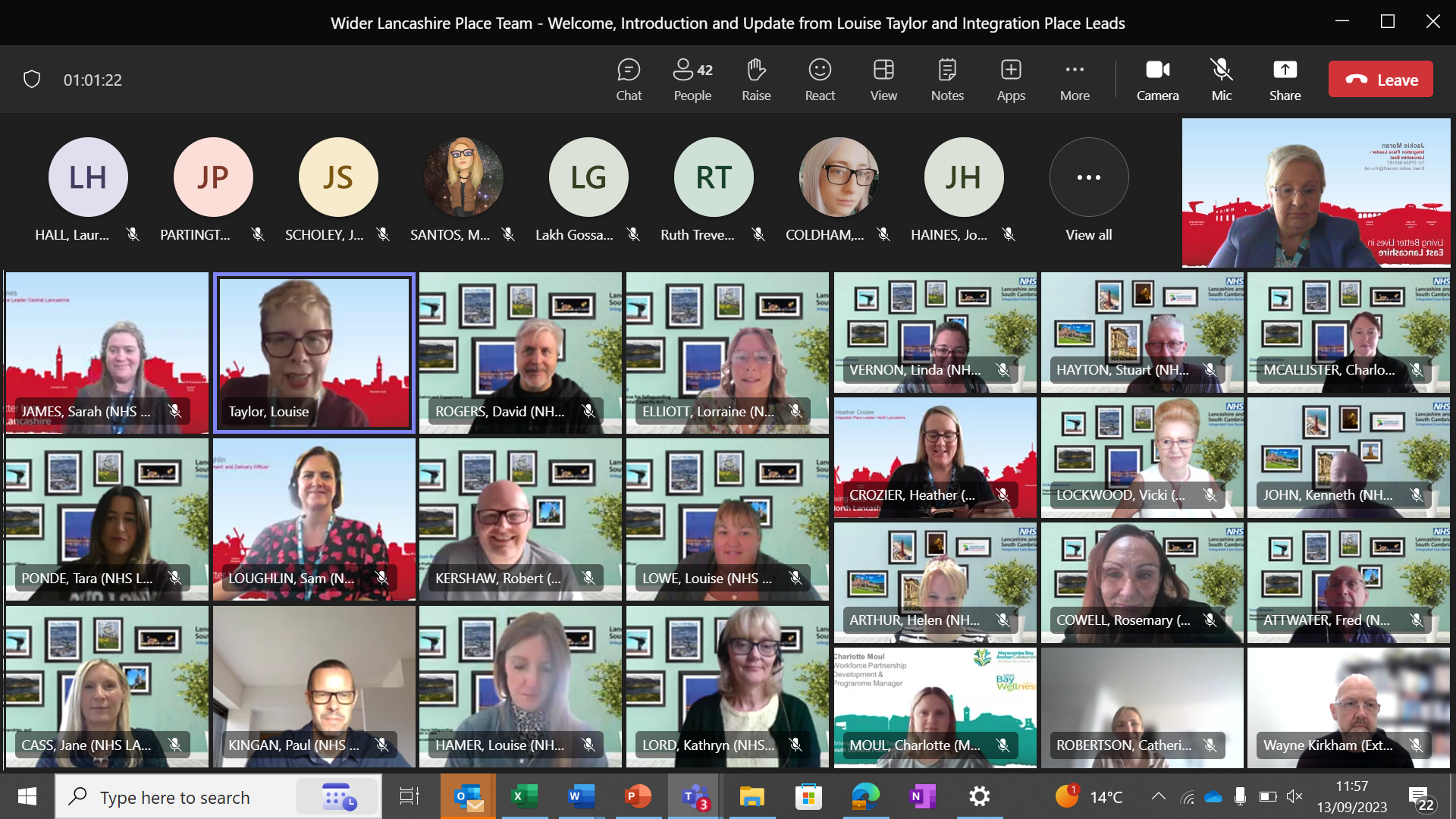 Lancashire Place Core Team is recruiting to a Lancashire Delivery Manager role throughout October meaning the team will be fully staffed
Established locality based ICB Senior Delivery Teams for all senior ICB staff who are place facing – for Central, North and East - and meet monthly
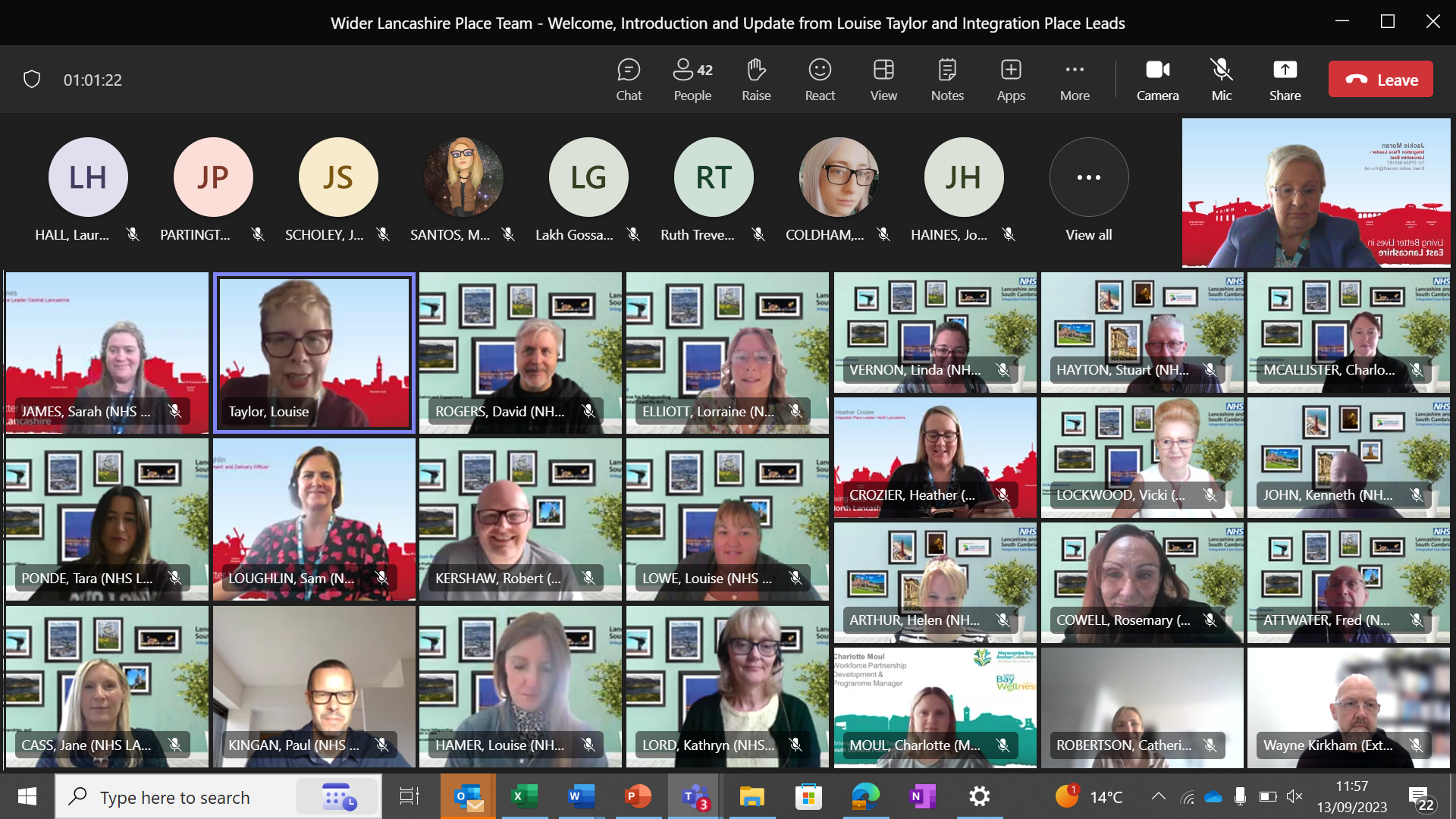 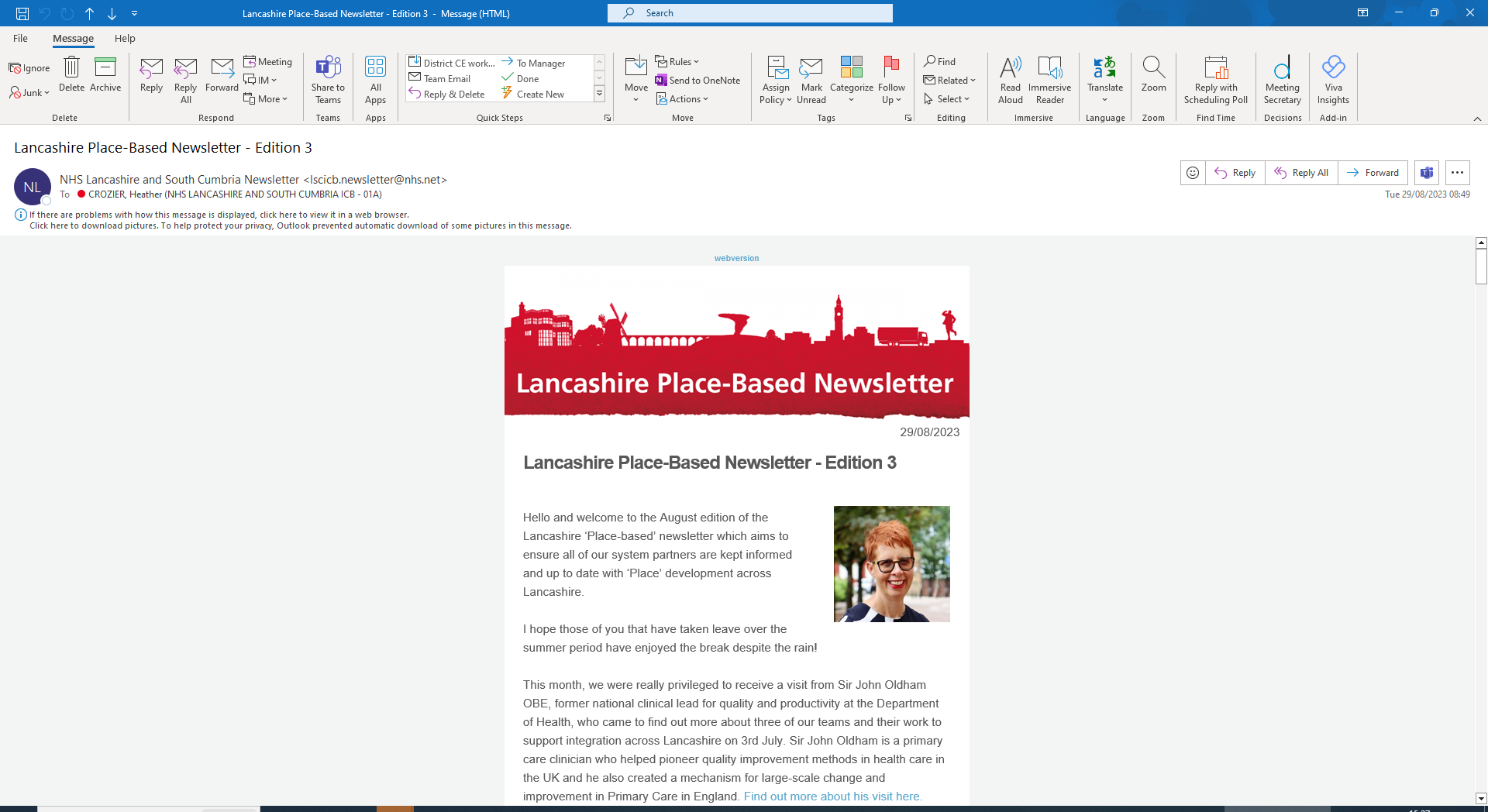 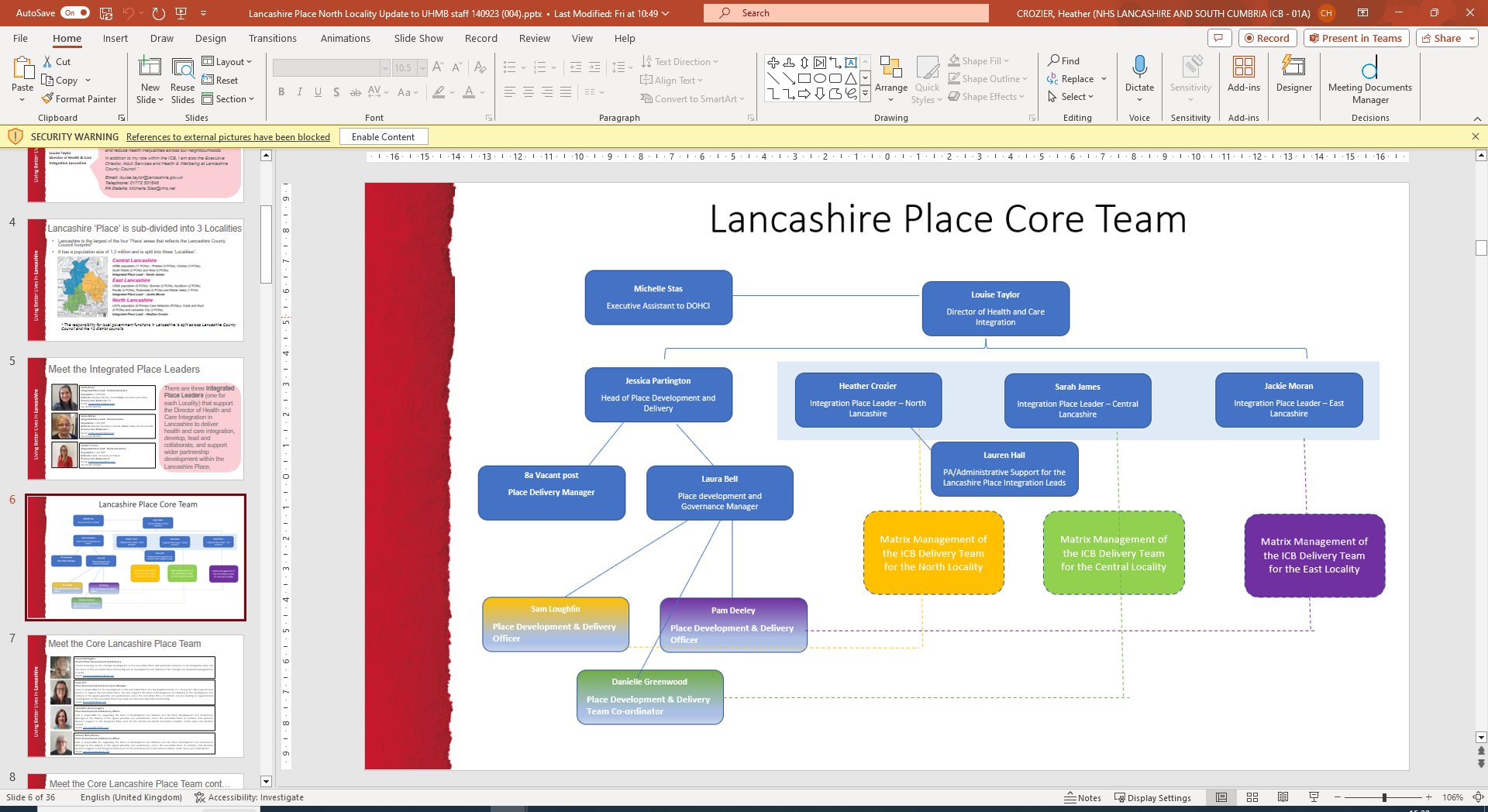 What have we delivered to date?
We have developed a vision, our delivery ambitions, and our Lancashire Place Delivery Plan
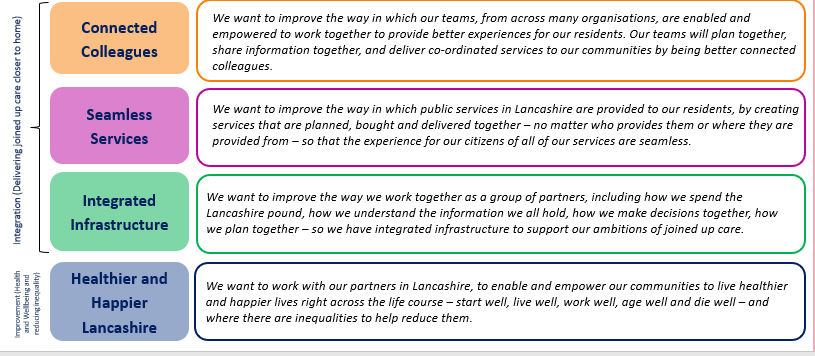 Healthier and Happier Lancashire
Designed a Central Lancashire Community Services Integration Programme to improve integration of physical health services in Chorley, South Ribble and Preston and a Board to oversee delivery
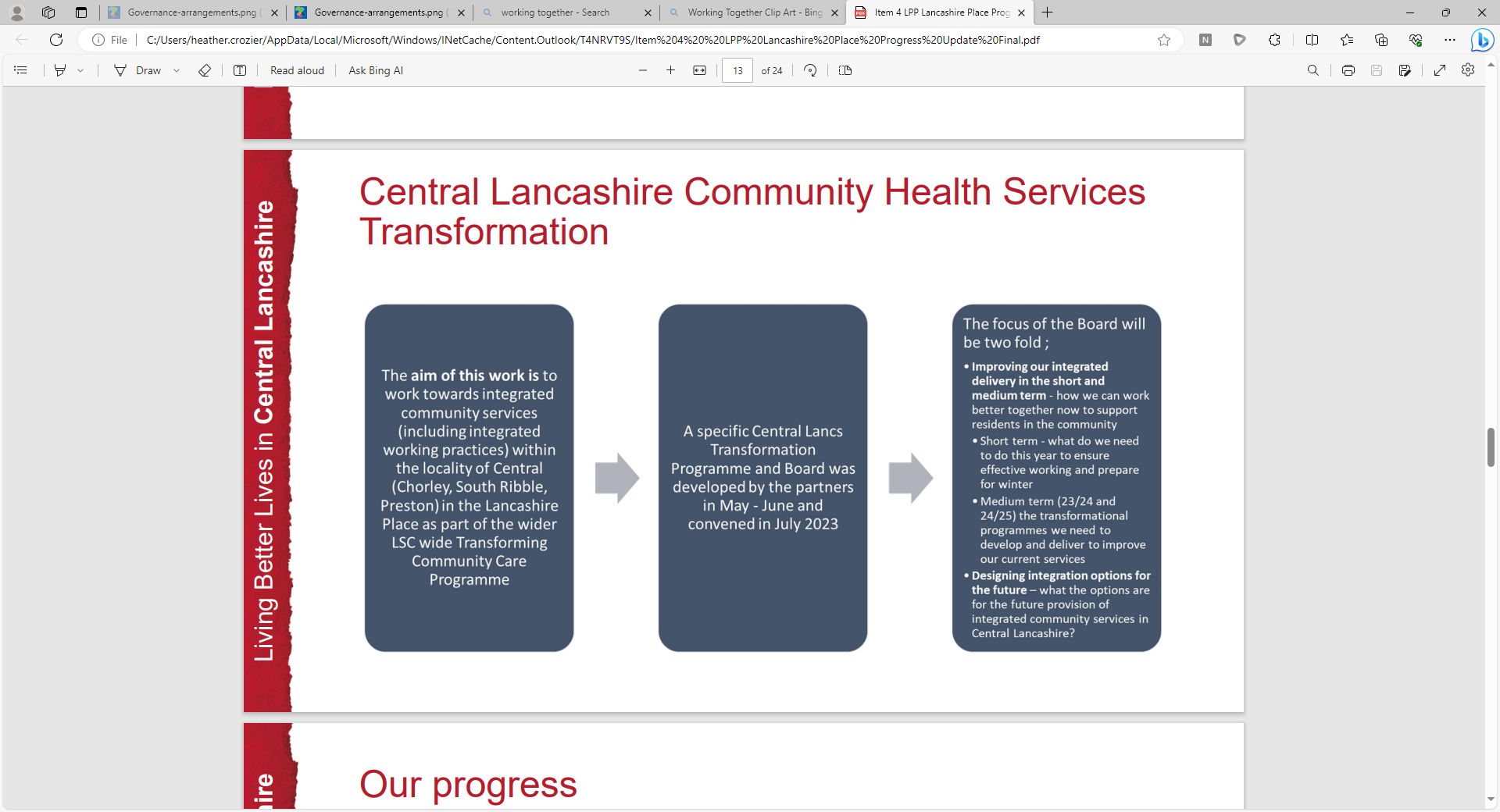 Convened workshop with all 12 District Council CEOs to explore ‘What are the opportunities to work together differently as a Local Government family with the NHS to improve health and wellbeing outcomes for the people of Lancashire?’. Collectively agreed two work programme priorities:
1.Housing (starting with Disabled Facilities Grants 
2. Leisure, Health and Activity
Seamless Services
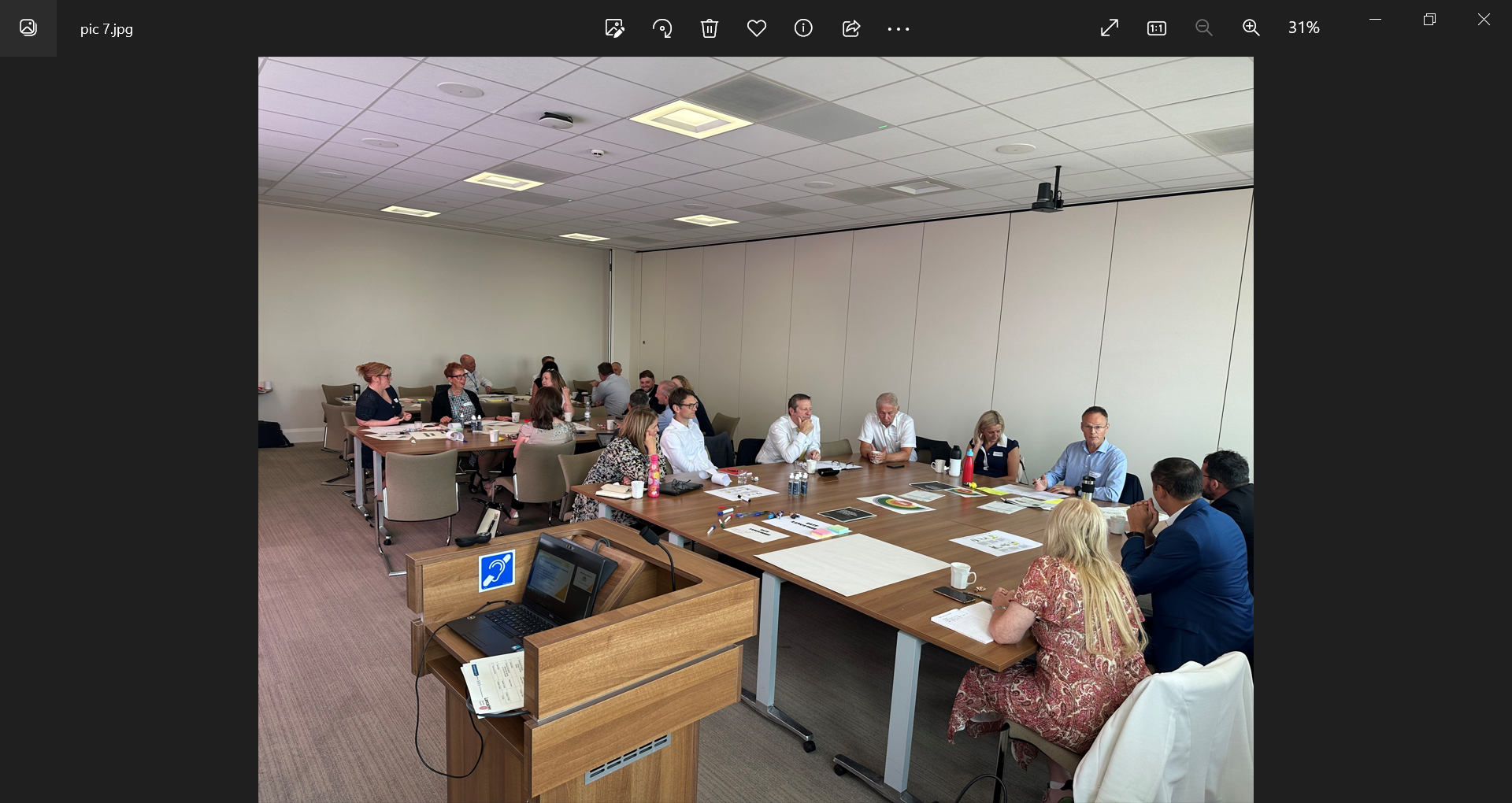 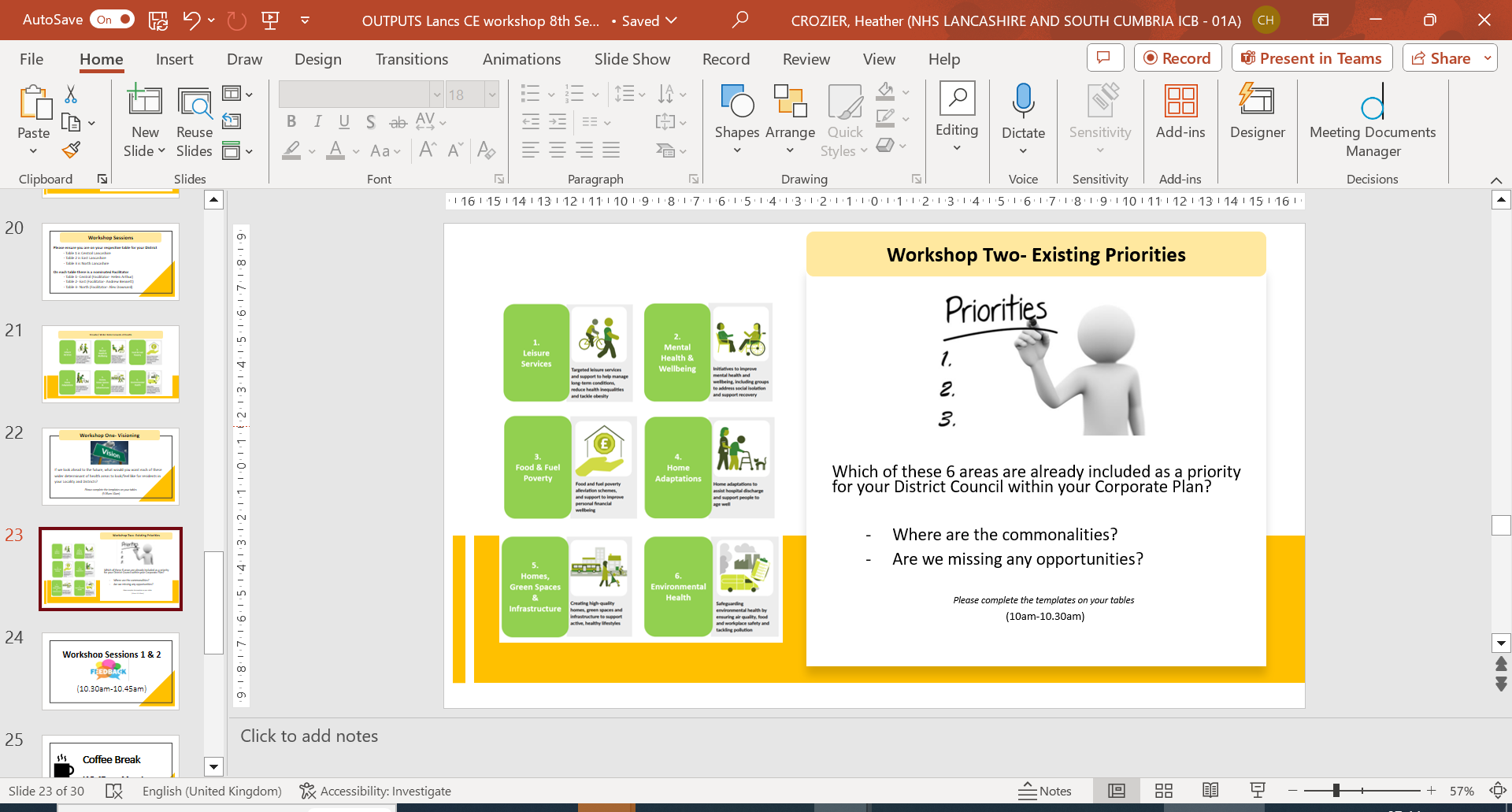 What are our next steps?
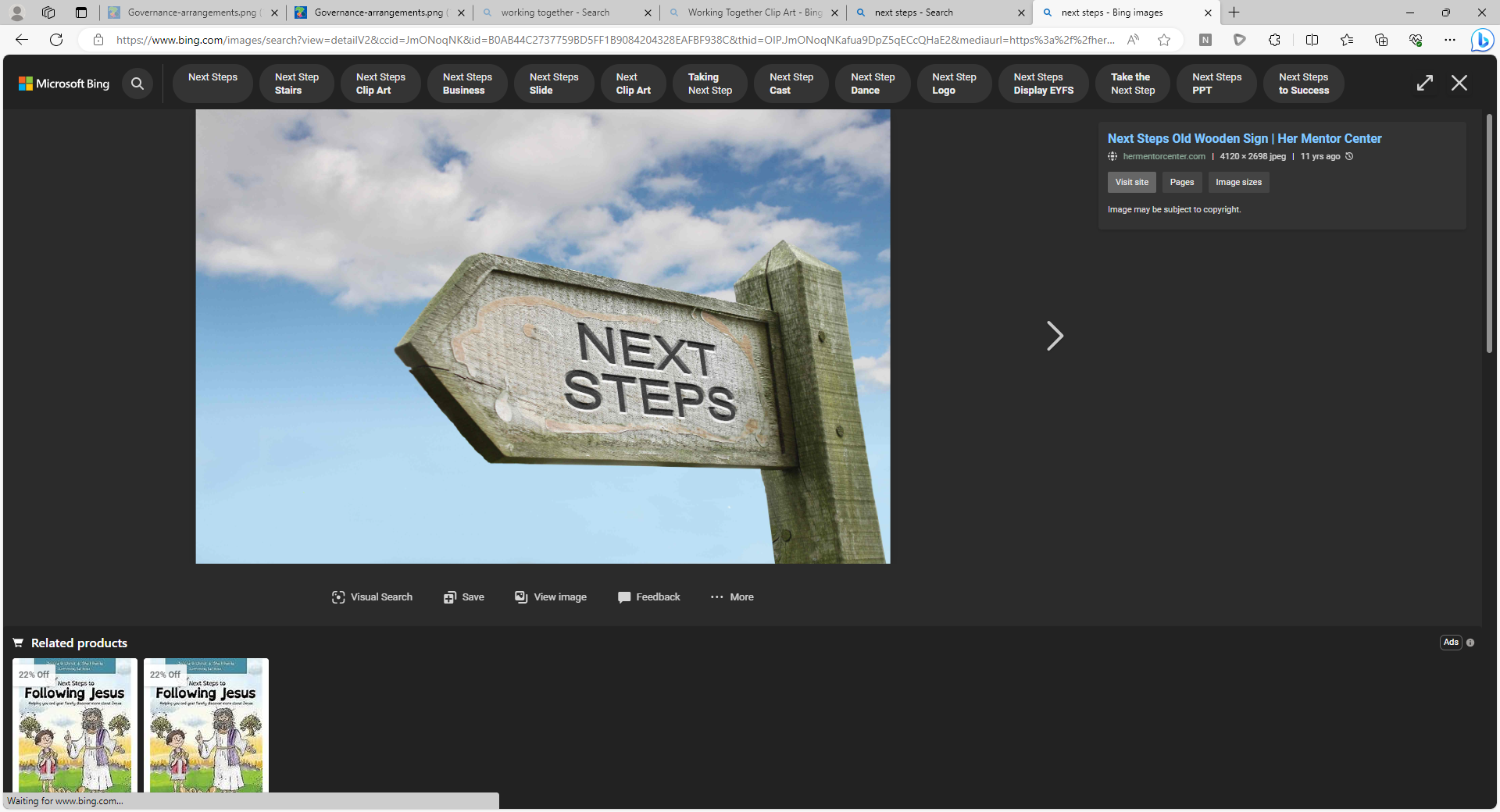 Before the end of the business year, we will have completed the following;
Update from South Cumbria place
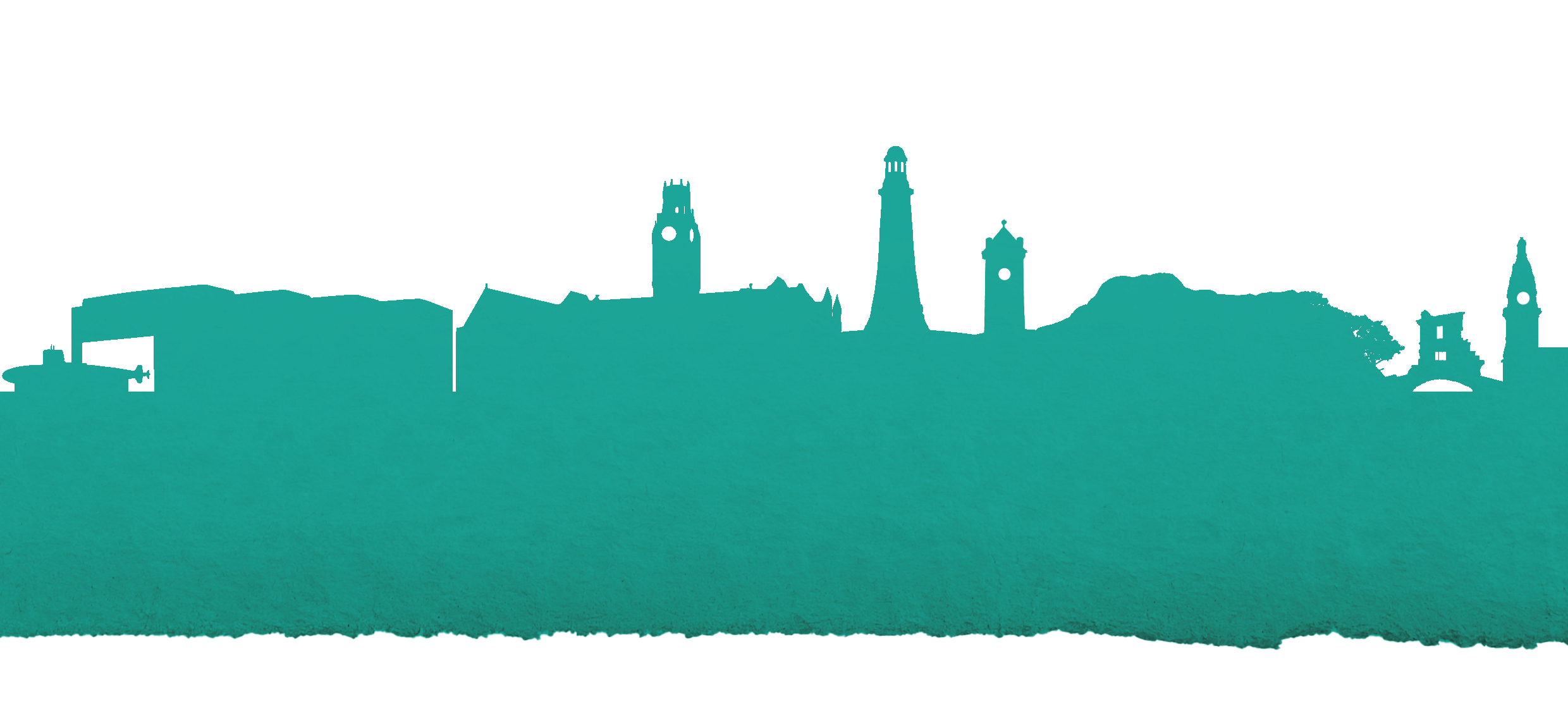 Thriving Communities Together
South Cumbria
35
36
The South Cumbria place
Our mission is to support and enable our communities to thrive, by working together with compassion, openness and respect, to improve the health and wellbeing of everyone in South Cumbria

Uniquely in the LSC ICB, the South Cumbria place is not co-terminus with any Local Authority. The South Cumbria place includes two thirds of the footprint of Westmorland and Furness Council, the southern part of Cumberland Council, and the western part of North Yorkshire Council. 

Building our team
   (1) Clinical and Care Professional Leads (CCPLs)





    (2) South Cumbria Place Based Partnership roles
CCPL (South Cumbria)
Dr Lauren Dixon
CCPL (Mental Health)
Dr Jim Hacking
CCPL (Cancer)
Interviews 
3rd October  2023
CCPL (Quality)
Recruitment starts
25th September 2023
CCPL (Digital)
Recruitment starts
25th September 2023
Place Delivery roles
Awaiting approval via vacancy control process
37
The South Cumbria approach
A series of interactive, collaborative workshops involving partners from a wide range of sectors and organisations. We have seen sustained attendance, enthusiasm and participation  which has enabled us to build relationships and develop together ‘at the speed of trust’ as new organisations have formed and as we have transitioned to a new place footprint.
Feb/Mar 2023 
(pre-establishment of three new unitary councils)
Agreed interim priority workstreams aligned to existing HWB priorities
Thriving Communities
Intermediate Care
Workforce
Additional areas for development::
Childrens services and Starting Well
Mental health and wellbeing
Dying well
September 2023
Promoting Independence Programme (Adult Social Care)
Clinical and Care Professional Leadership & implementation of the framework in the South Cumbria place 
Children and young people’s mental health and emotional wellbeing
June 2023
Updates from 3 x workstreams
Drugs Don’t Work – focus on prescribed medicines associated with dependence or withdrawal symptoms
Local focus hubs (Cumbria Police)
Fuller recommendations and development of Integrated Care Communities
July 2023
Place integration deal
Updates from 3 x workstreams
Mental health community transformation programme
Future topics will include:
Dying Well
Women’s health and wellbeing
Suicide awareness and prevention
Local implementation of the place integration deal
May 2023
Co-created mission, values and behaviours
Review of place integration deal proposals
Updates from 3 x workstreams
I Care report and recommendations
38
Our resident-facing work programmes
Examples of our resident-facing work programmes include:

Integrated Wellness Centre: supporting our frail elderly residents to stay well and retain their independence, with additional support for families and carers
Scoping / design work underway with a multidisciplinary team, focused on proactive caseload management (modelled on the Jean Bishop Centre Model in Hull) 
Case for change in development

Team Barrow: tripartite work with national government, local government and BAE Systems on the implications and requirements associated with the expansion of BAE Systems over the coming years
Scoping work underway

I Care: identifying and supporting unpaid carers in our communities
Work undertaken by Healthwatch to engage with residents across South Cumbria
A series of recommendations being implemented via primary care, integrated care communities, and our workforce work programme

Vaccinations in care homes: supporting residents and staff in care homes with a more efficient and effective approach
Risedale Care Home is the first in the country where their own staff are vaccinating residents and staff for influenza and Covid-19
39
Working with our partners
Workforce: working collaboratively with partner organisations to create a workforce for the future through increasing our workforce capacity; supporting and enabling our existing workforce to thrive; working innovatively to develop joint solutions to workforce priorities; engaging with our communities to grow our future workforce. 

We are leading the way with our workforce programme and have agreed our common workforce priorities for the next 12 – 24 months, with associated workplans in development
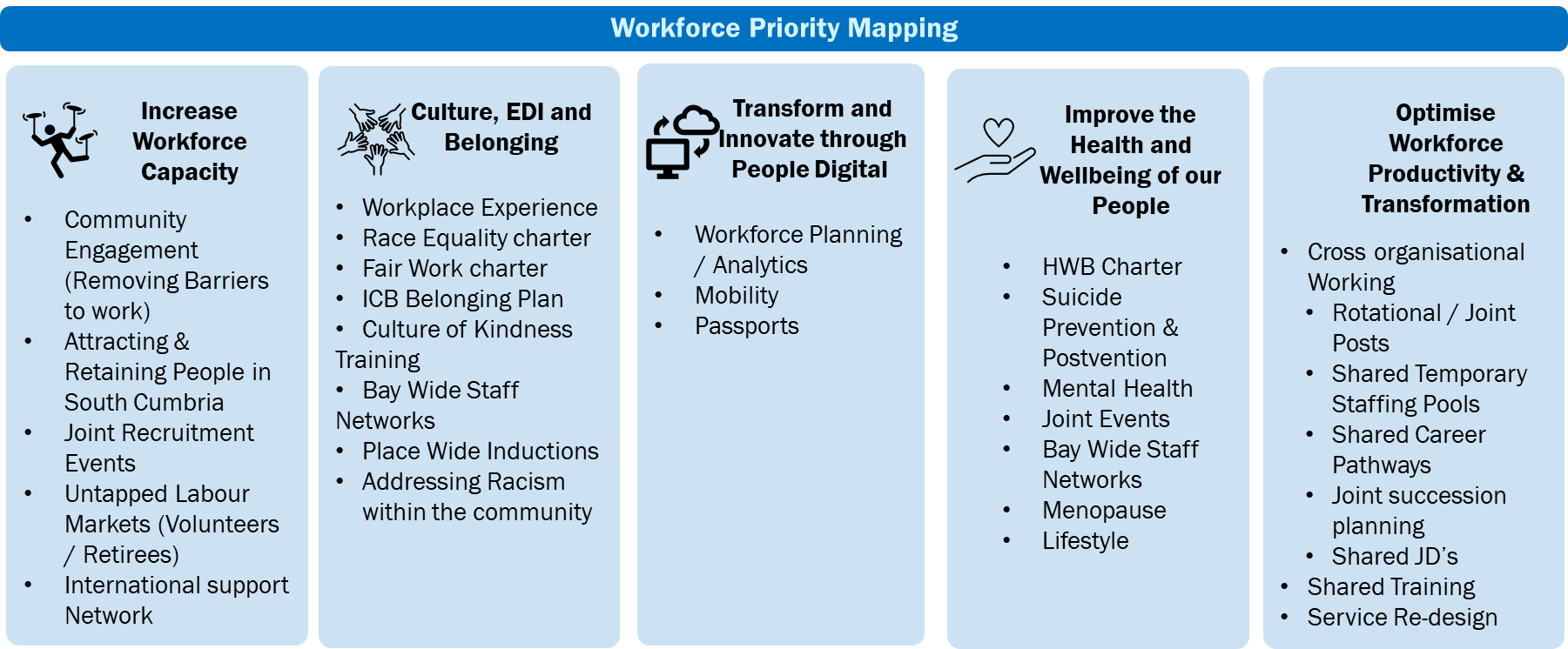 Blackpool Place-based Partnership update
25 September 2023
40
Our delivery journey since our last update
We said we would & we did…
We had already achieved …
Our current position …
Further development of relationships via numerous dedicated sessions (‘round table’), workshops and conversations

Blackpool Place staff session – 3rd October 2023. 

3 Clinical & Care Professional Leads (CCPL) in situ. Out to advert for Mental Health 

Ongoing discussion with partners & colleagues regarding place+ - continuing to ensure alignment

Socialising the Place Integration Deal within and across Place – esp. LA

Delivering our Place work programmes aligned to the Priority Wards work: Claremont, Bloomfield, Talbot & Tyldesley etc.  & broader with partners e.g. NWAS – Cat 3 & 4 project & workforce devs.
Finalising place+ arrangements & responsibilities with our partners e.g. Primary Care

Clinical and Care Professional Leads in place

Place / Delivery plan – key areas of work & ‘big ticket’ items e.g. community services local transformation

Understanding the ask of each place in relation to delivery of the ICP strategy – alignment & mapping piece

Governance – ToR, key workstreams & new arrangements embedded

Active in Autumn event – follow on from Spring into Spring

Continuing to listen to our communities – Vaping & ‘Door knocking’ intel.
‘New’ partnership established building  on solid foundations

Vision / ambition and priorities agreed

Agreement to draft new HWB strategy. Establishment of a T&F group to progress (alignment with place priorities, ICP strategy and JFP)

Place core team / Leadership team 

Stakeholder visioning events (community services local transformation)

Spring into Spring event – fantastic feedback from partners

Further alignment with Pop. Health programme & vice versa
41
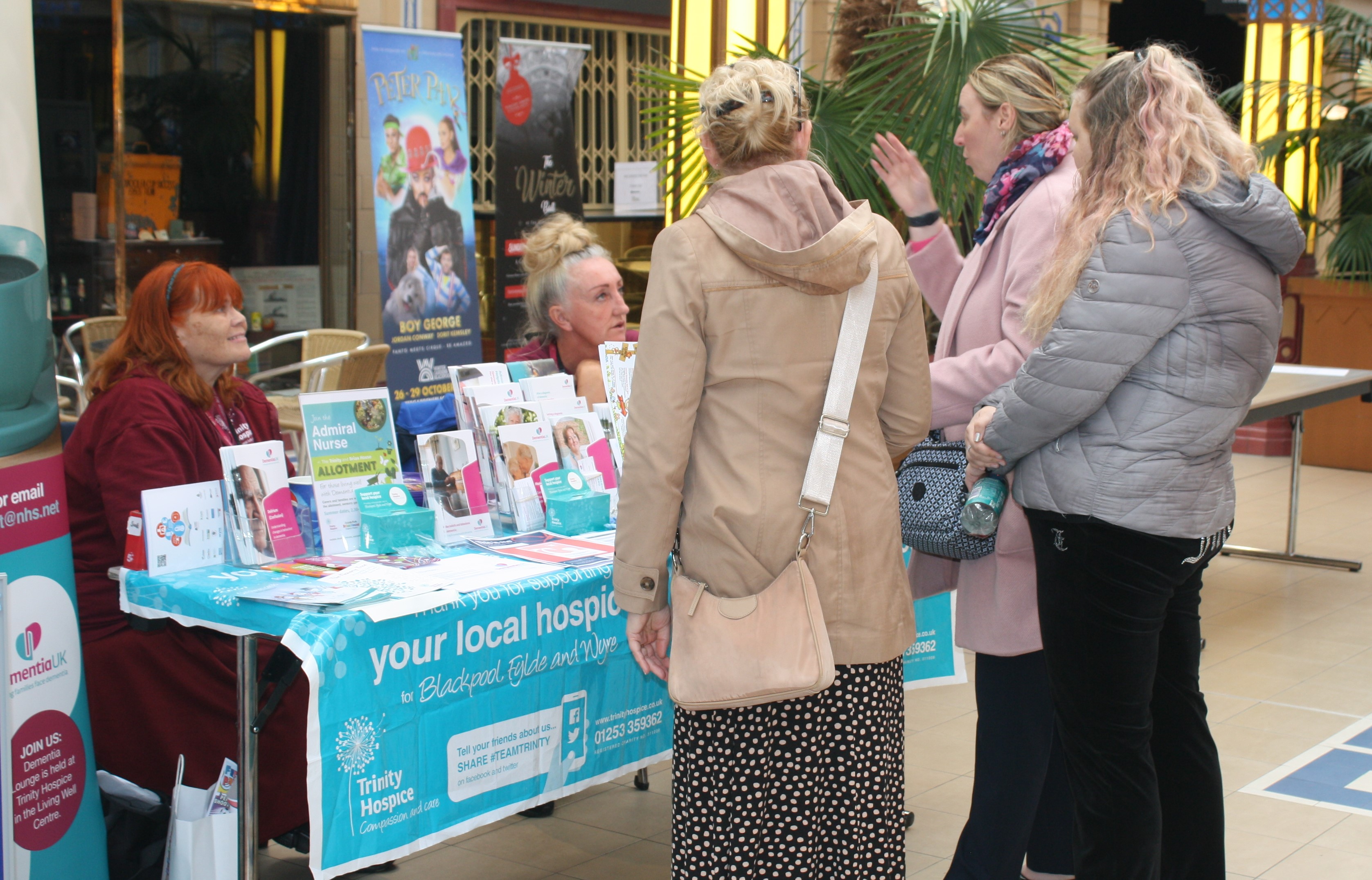 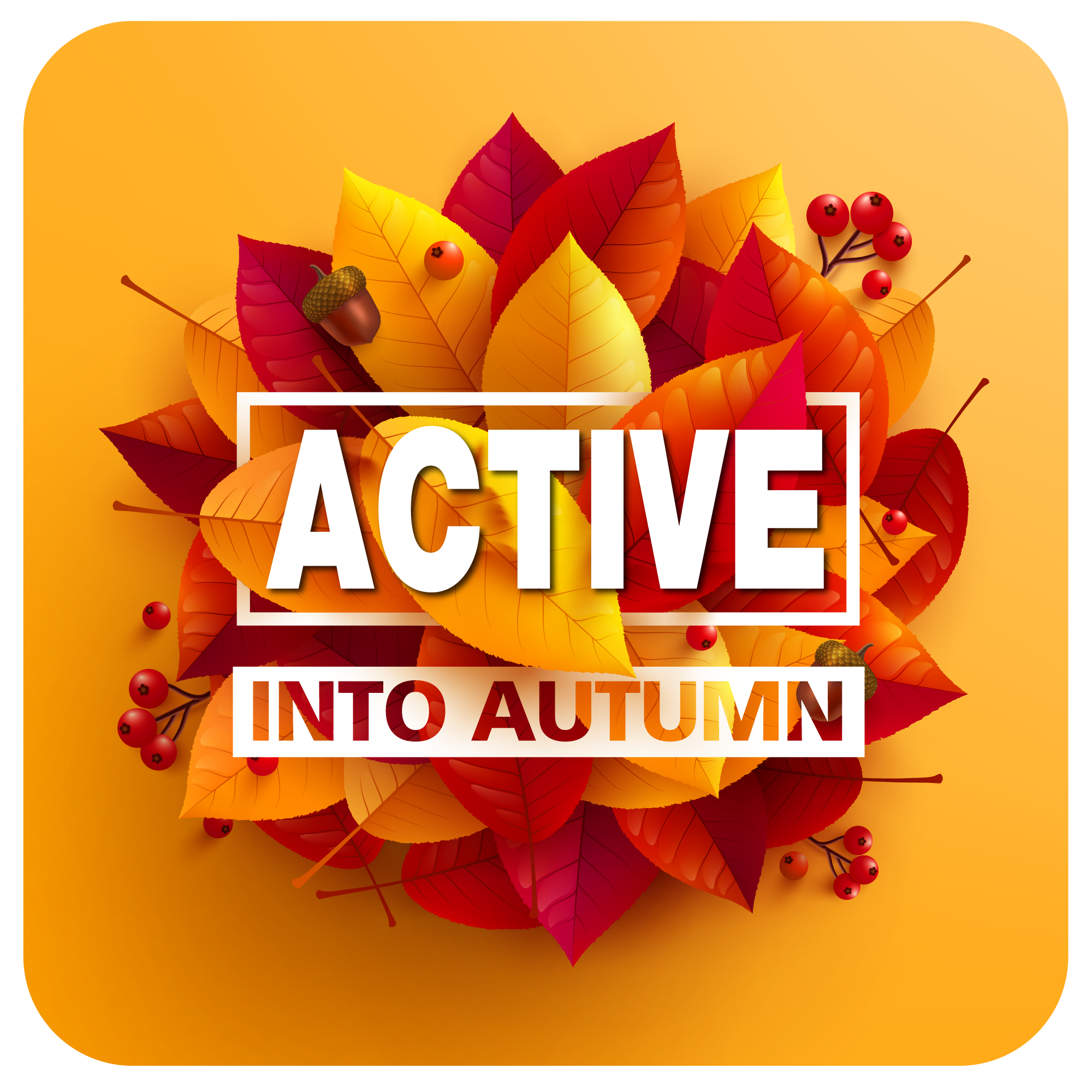 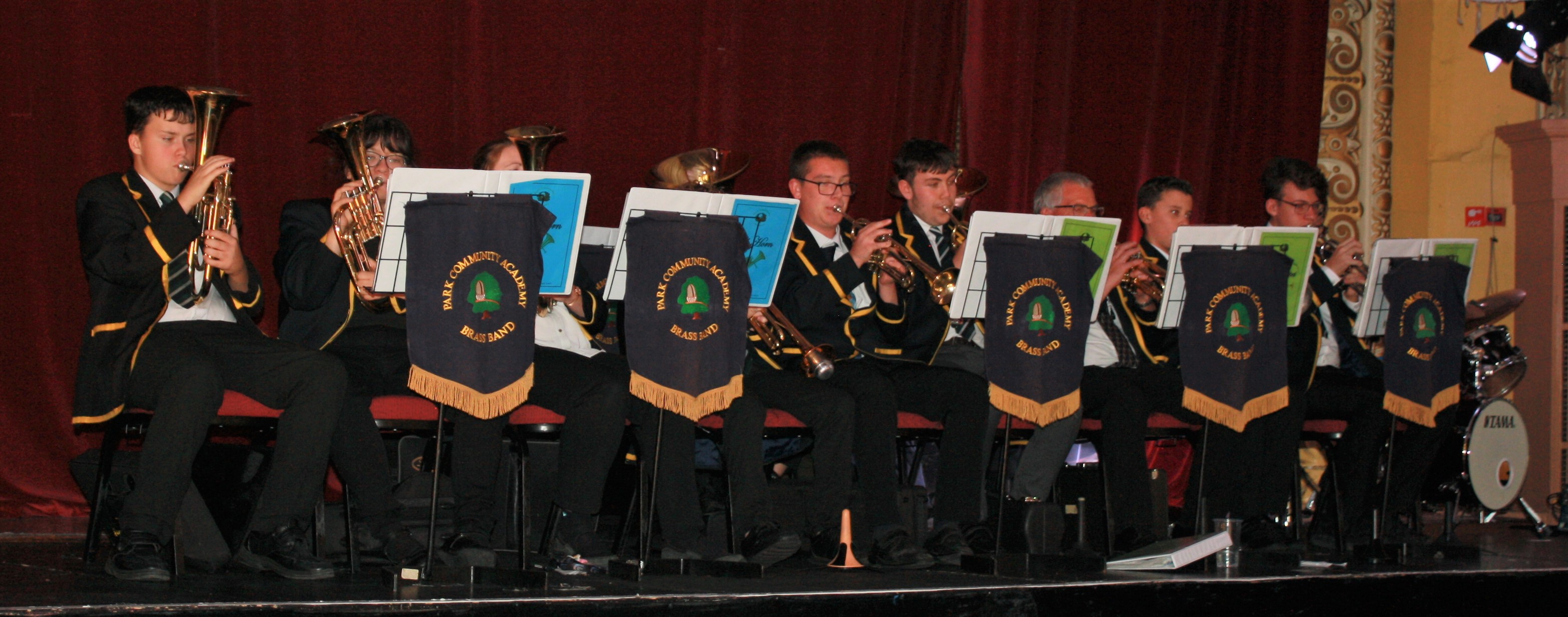 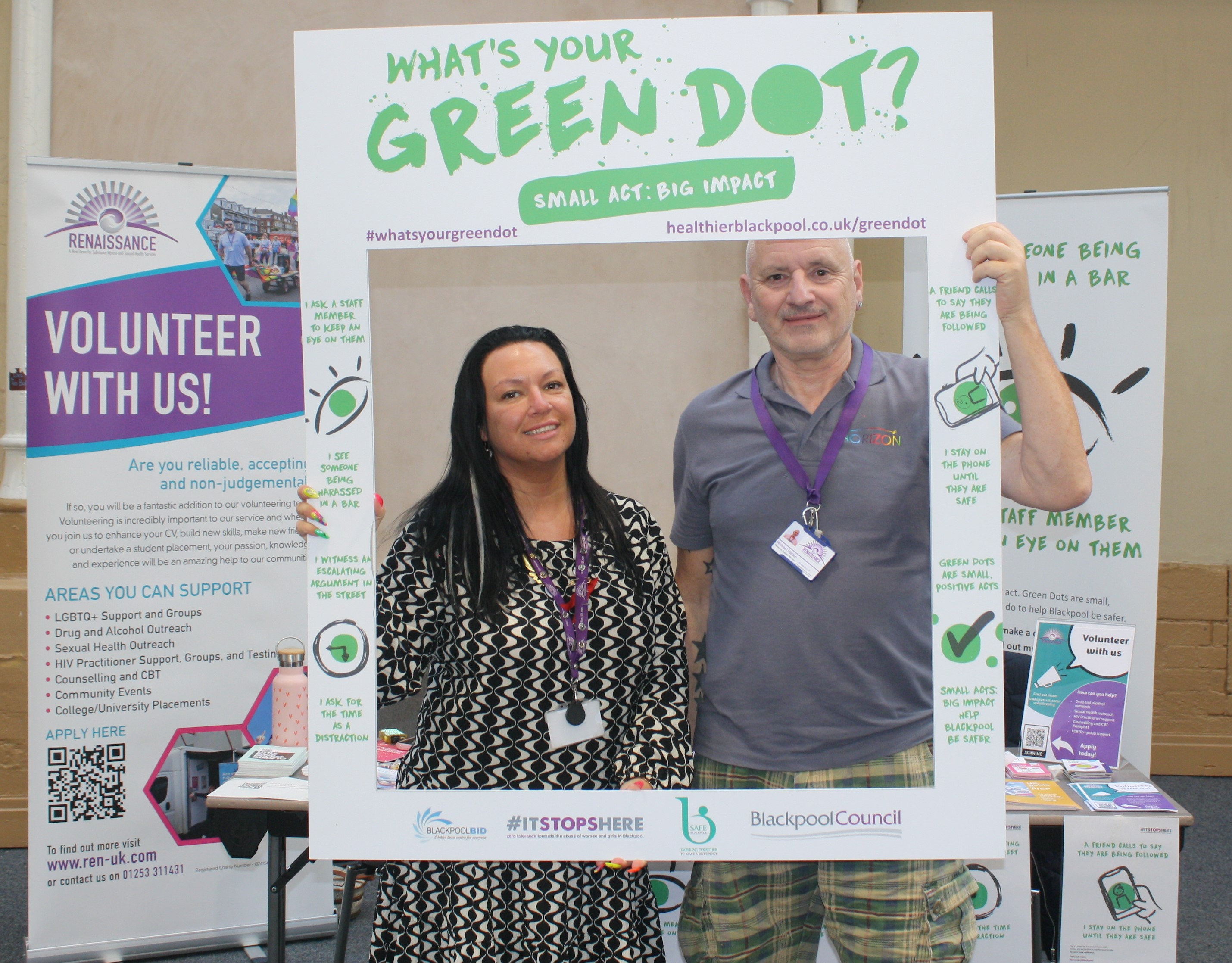 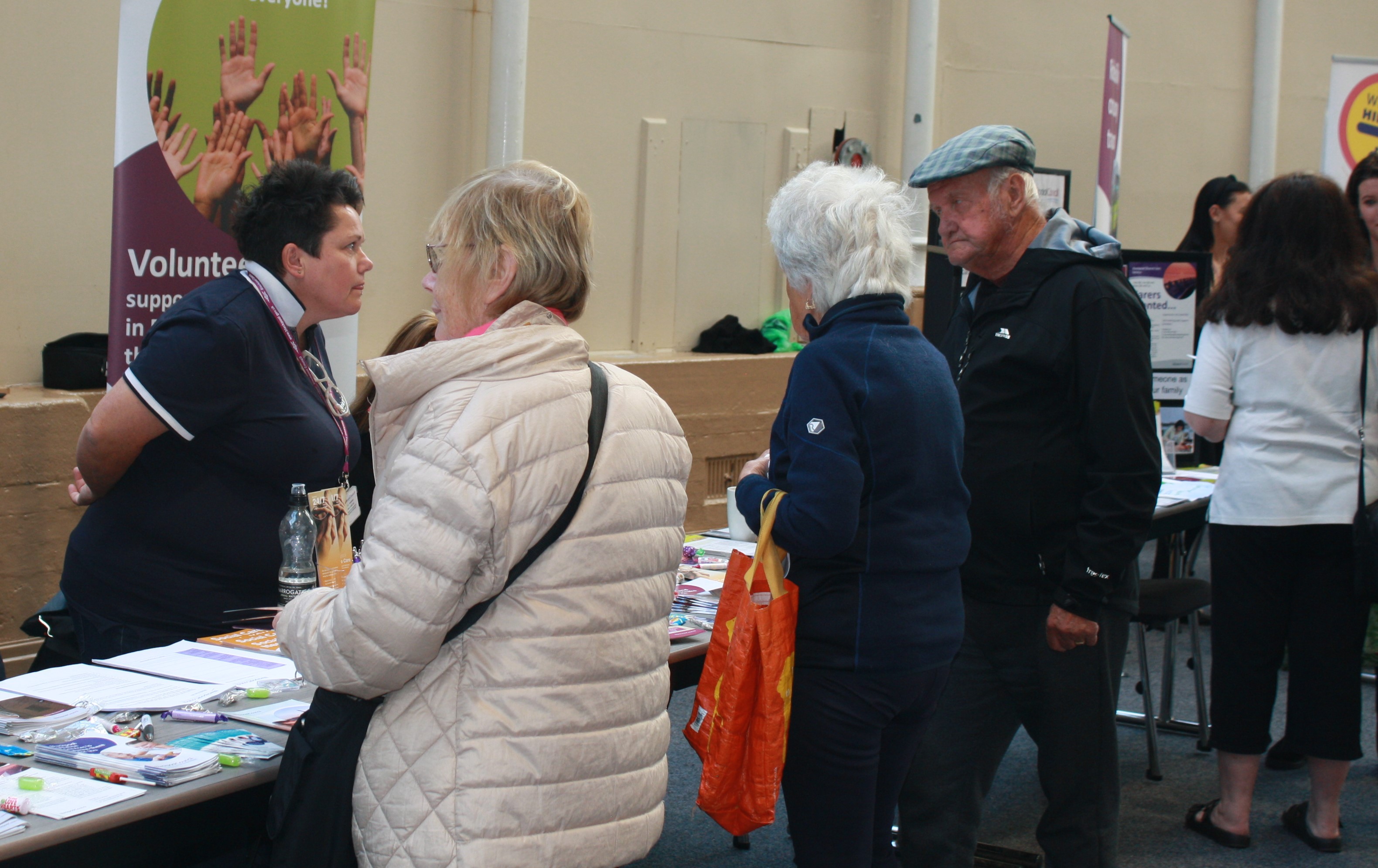 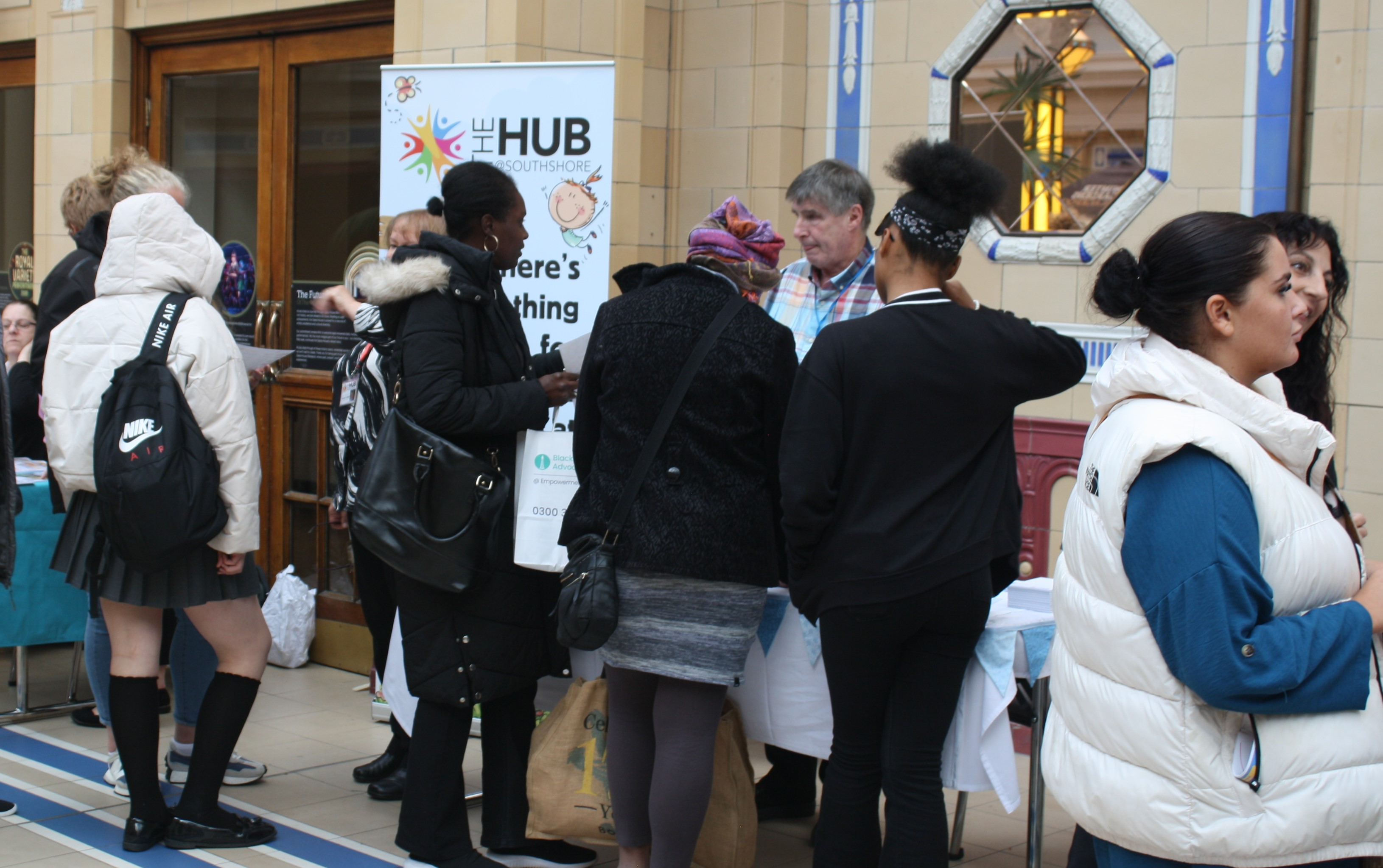 True collaboration in action
50+ organisations in attendance
Looking at things through that broader place lens


 This is us
 This is Blackpool Place
42
The whole is greater than the sum of its parts …
Groundwork
Active Blackpool
Blackpool
Better Start
Citizens
Advice Blackpool
Blackpool Music School
All Hallows
Church
Care & Support All Age Services
Experience & Engagement Team, LSCFT
Healthwatch
Blackpool
Blackpool Council Rideability Community Services
Shelter 
Lancashire
The Fylde Coast Network Centre, LSCFT
Blackpool
Fostering Team
Blackpool Healthier Minds
FCMS
BTH
Apprenticeship & widening Participation Team
Blackpool Council Early Help & Support Services
Volunteering Service, Trinity Hospice
Blackpool & The Fylde College Seasiders & Fleetwood Learning Centres
ASC
3
Conversation
Innovation Team
Healthy Lifestyles
New Start Blackpool Council
Blackpool
Transport
Services
Wellbeing Mental Health, Helpline & Texting Service
Blackpool Coastal Housing
ENVECO
NW
Environmental Services
Blackpool SEND
The Salvation
Army
Blackpool
Family
Hubs
Blackpool
Vitaline
Age UK
Lancashire
Voluntary Services, BTH
Talent4
Care
Blackpool Food Bank
Shelter Lancashire
Lancashire
Bluetits
Groundwork
Leeds Gender Identity Services
Blackpool Carers Centre
Sam’s Place
Lancashire Bluetits
The Hub @ South Shore
The Volunteer Centre
Lancashire Women
The Old Electric
CAMHS / Options4CYP
Cosy Homes in Lancashire
Leftcoast
Renaissance
SHINE Mental Health Support Team
Blackpool Football Club
Disability First CIO Blackpool
Empowerment, Solace Project & Elliott’s Place
Home Start
Blackpool
Continuing to listento our community…
Children and Young People’s vaping report 2023
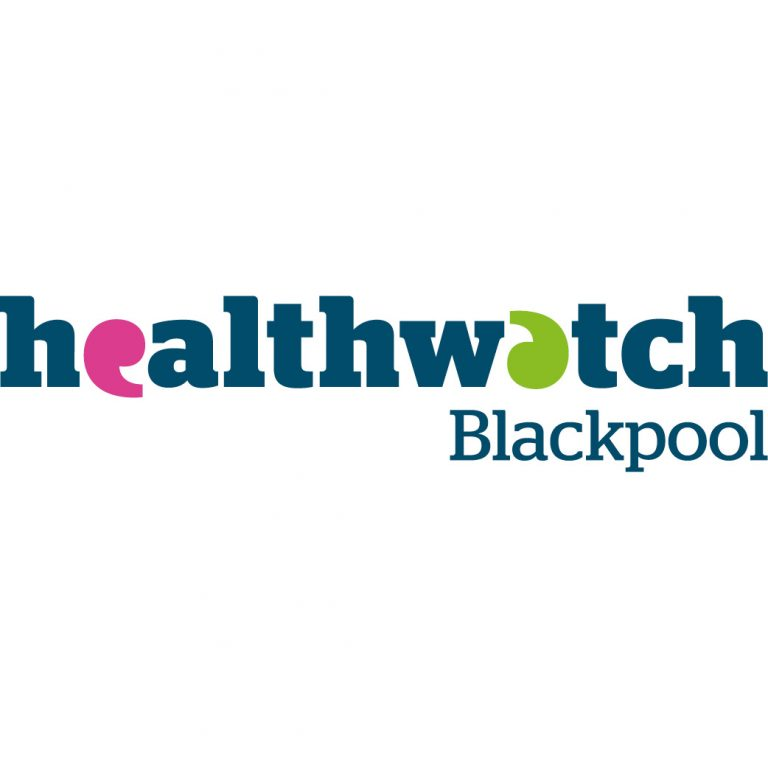 Healthwatch Blackpool - Children & Young People Vaping Report
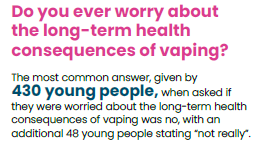 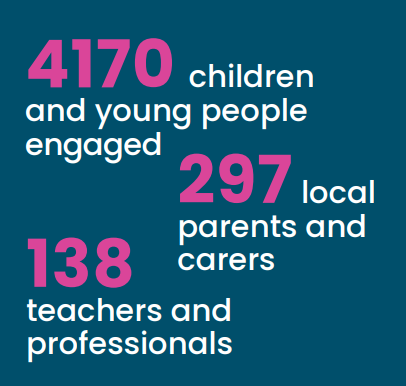 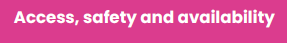 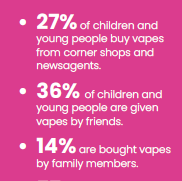 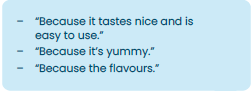 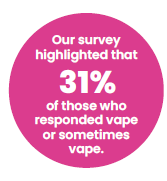 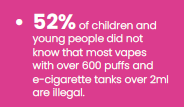 44
Blackpool Priority Wards
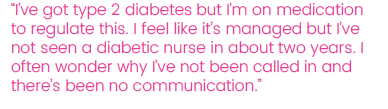 NHSE identified 5 Priority Wards in Blackpool. We started to break this down through two key lines of enquiry:
Intelligence led through a review of Non-Elective Admission (NEL) data and Ambulatory Sensitive Condition (ASC) Admission Data 
Listening and engagement through Healthwatch Blackpool – ‘door knocking’ approach

Blackpool’s priority wards are: 
Bloomfield
Claremont 
Talbot 
Tyldesley 
Park
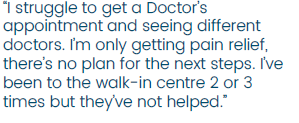 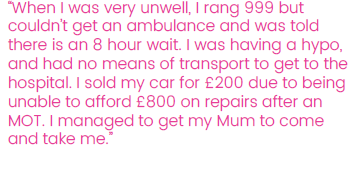 45
Delivering our ambitions for health and care integration in Blackburn with Darwen
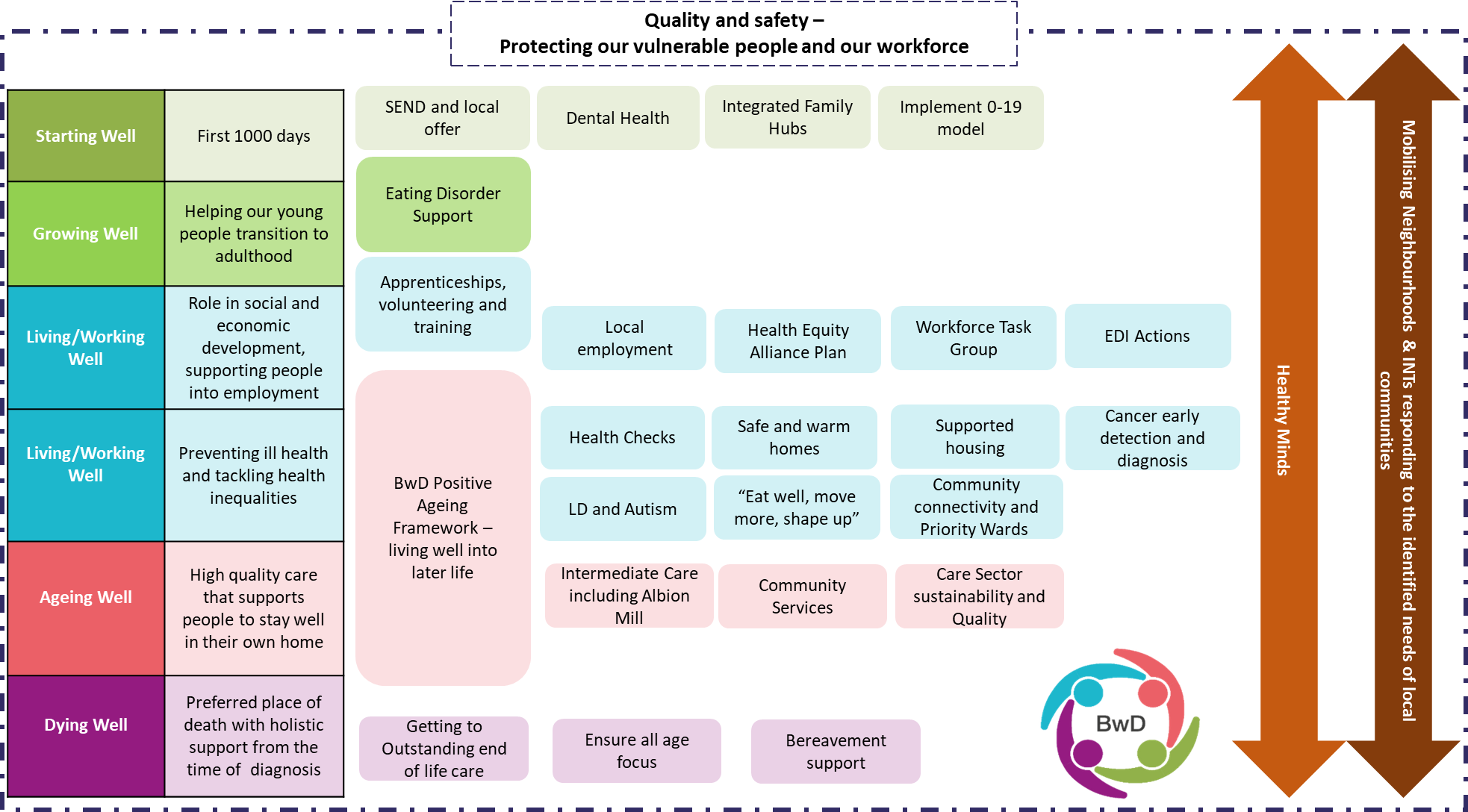 BwD Place Priorities – strategic alignment
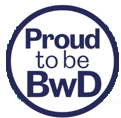 Setting our ambition
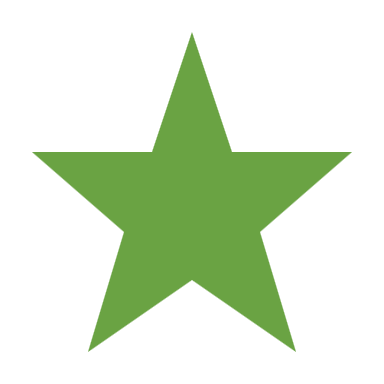 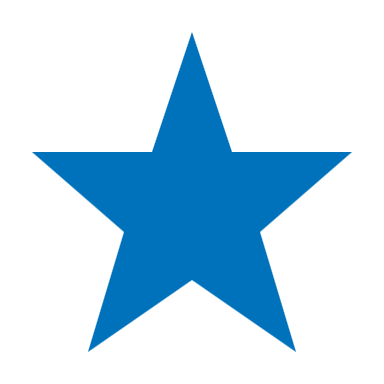 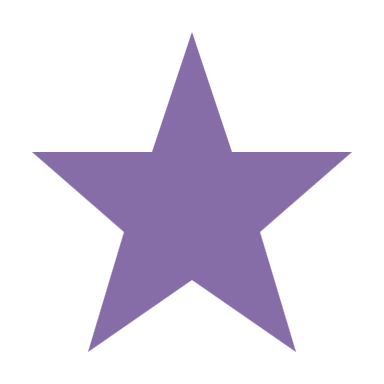 Our people work with us to improve health outcomes, with better quality life and a happier population
Seamless, all age, mental and physical health and social care

 Support where and when people need it
A single BwD system delivering better health and care within allocated budget
What have we been doing
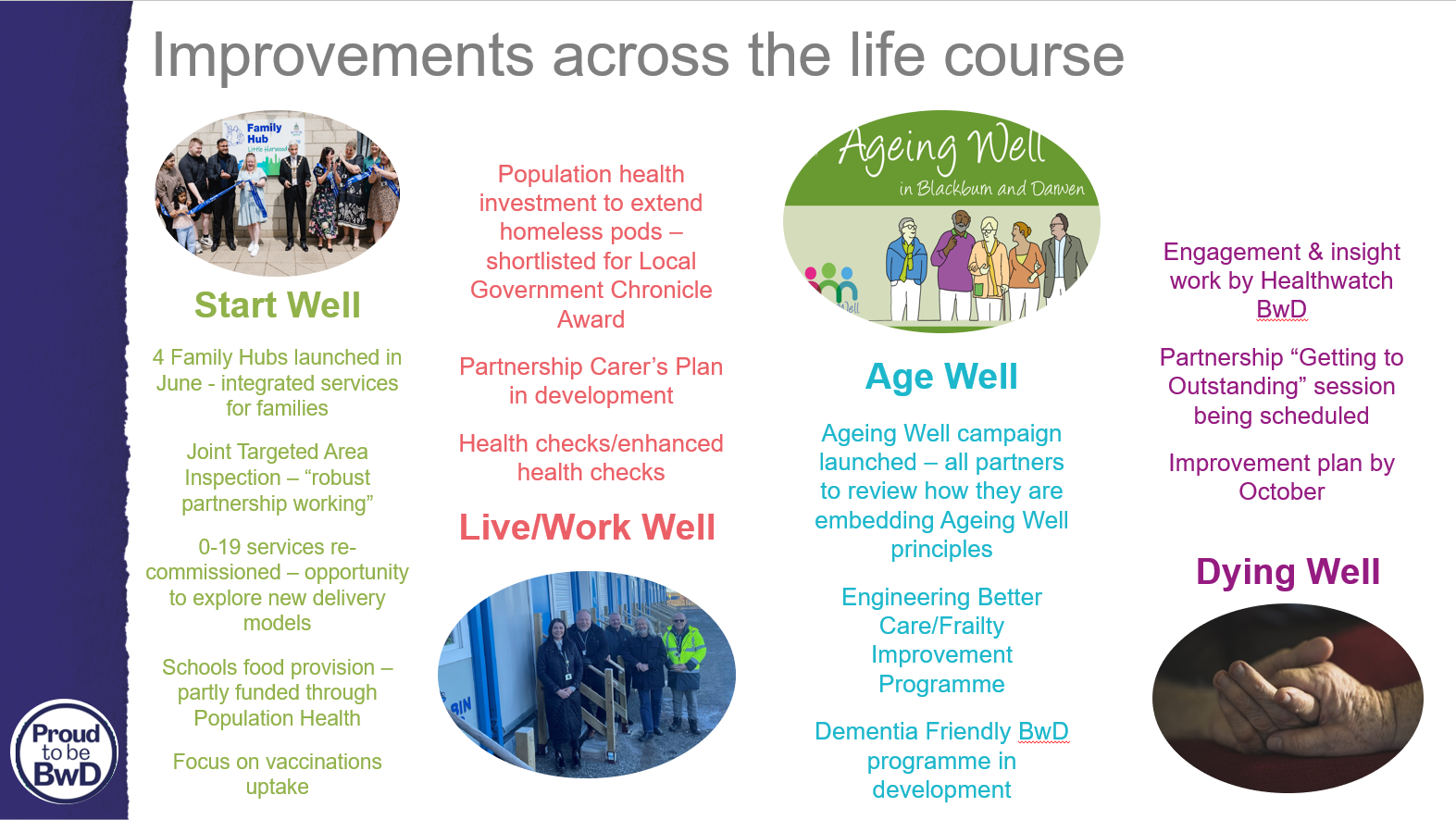 What have we been doing
50
Population Health Rapid Improvement Programme
NHSE identified 11 Priority Wards in BwD. We started to break this down through two key lines of enquiry:
Listening and engagement through Healthwatch Blackburn with Darwen to reach +500 residents
Intelligence led through a review of Non-Elective Admission (NEL) data and Ambulatory Sensitive Condition (ASC) Admission Data 

3 Priority Wards identified to focus rapid improvement programme aligned to the life course groups: Start Well (Little Harwood and Whitebirk); Live Well (Blackburn Central) and Age Well (Darwen East)

Oversight through the Place Based Partnership to understand the complexity of the wider social determinants of health and to take a “more than health” approach to delivery

Short term impact to support recovery programme – longer term impact through culture change and transformation
Delivering for our people
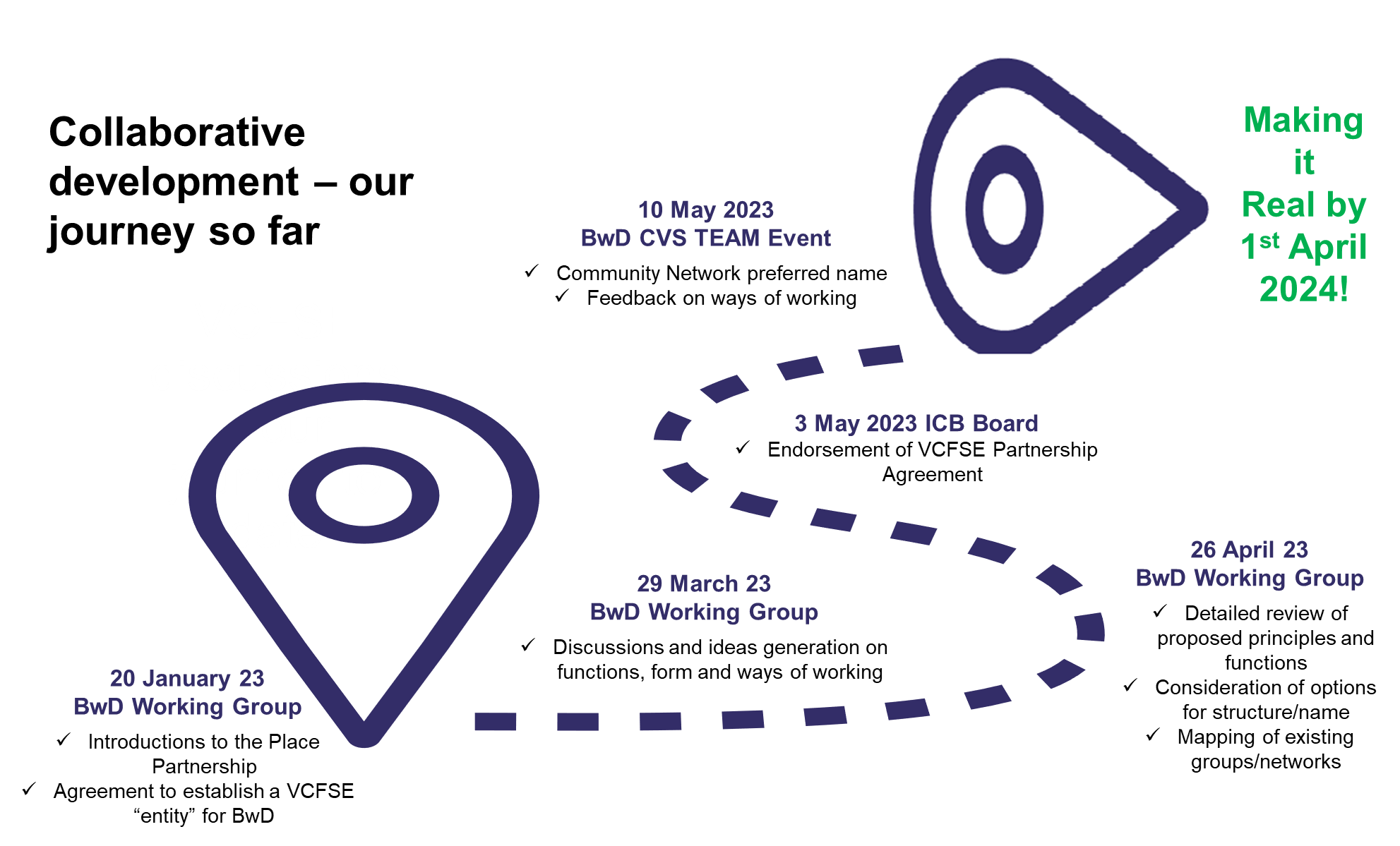 Developing a BwD Community Network
Developing a BwD Community Network
Community Network Board

Small focused membership, identified through expression of interest process

Meet monthly

Key vehicle for VCFSE engagement with broader sectors

Focus sector on key priorities

Will agree representation onto PBP and other key groups
Community Network 

Broadest possible membership

Any group or organisation eligible to join

Meet quarterly

Networking and sharing of information

First meeting held in September
Case Study – Priority Wards Jonathan Bridge - jonathan.bridge@nhs.net
54
Background
The Sir Michael Marmot reports of 2010 and 2020 demonstrate a clear correlation between high levels of socio-economic deprivation and poorer health outcomes.
Summer 2020: NHS England used this key line of enquiry to undertake an analysis of “unplanned hospitalisations sensitive to ambulatory or urgent care interventions” (i.e. unplanned hospitalisations that could have been prevented with earlier intervention).  Reiterated Marmot’s findings – higher socio-economic deprivation results in higher levels of unplanned hospitalisations.
The NHS England analysis also revealed that at a ward level there were some areas that had levels of unplanned hospitalisations over and above the expected correlation between socio-economic deprivation and poorer health outcomes.  I.e. levels of unplanned hospitalisations were even higher than expected.  Wards that met this criteria and are identified as being one of the 20% most deprived wards in England (using the ONS IMD) are identified as “Priority Wards.”
55
Methodology
Programme aims: 
To identify the reasons for higher than expected levels of urgent care demand and unplanned hospital admissions from residents within priority ward areas.
To better understand the issues driving this demand through analysing available data and gathering of wider intelligence available to us
To identify opportunities for addressing this level of demand in the short, medium and long-term.
56
Outline approach
Phase one
Predominantly ‘desktop research’ to establish a better understanding of existing data sets and wider intelligence with a view to reaching an interim set of themes and hypothesis to further explore.

This first phase also included gathering wider intelligence from stakeholders through not only data but also qualitative interviews with local stakeholders to help build tacit knowledge and further insights.
Phase two
Centred on further exploring these initial themes as KLOEs for further data analysis, testing through community listening activities and wider stakeholder engagement.

Community listening activities are very much an ongoing commitment and have no stipulated end point but our initial approach to this was to feedback our findings and assumptions to compare and contrast with what residents themselves felt and experienced.
End goal being to develop a conclusive report of findings to inform a detailed action plan for appropriate short, medium and long-term interventions.
57
[Speaker Notes: Underpinned by local working group
Whilst this work was predominantly led by the place based population health team, we also relied upon the support and contributions of colleagues within our working group which included reps from the following partners:
Greater Preston Primary Care Network and GP practice staff (HICL, CD and managerial staff) 
Preston City Council (managerial staff and local ward councillor)
VCFSE partners, most notably Community Futures, Larches and Savick Community Association, Gateway Housing plus others]
Lea and LarchesPriority Ward identified in Preston
An example of the process and learning to date
58
Contextualising the ward profile
Wider community health – Aristotle findings

Comparing all wards of Preston District within Aristotle, Lea & Larches is identified as having:
Highest rate per 1,000 of managed LTCs
Highest rate per 1,000 of asthma.
Highest hospital admission rates per 1,000 for injuries in patients under 15 years of age (crude rate).
2nd highest rates per 1,000 for prevalence of depression and COPD, and of hospital admissions for hip fracture.
High rates per 1,000 (among top 6 of 16 Preston wards) for prevalence of hypertension, multiple comorbidities, respiratory & housing issues, rural elderly population, and atrial fibrillation.
2nd lowest rate per 1,000 of identified frail patients but has a relatively high rate of for injuries due to falls (6th in Preston).
59
Early hypothesis
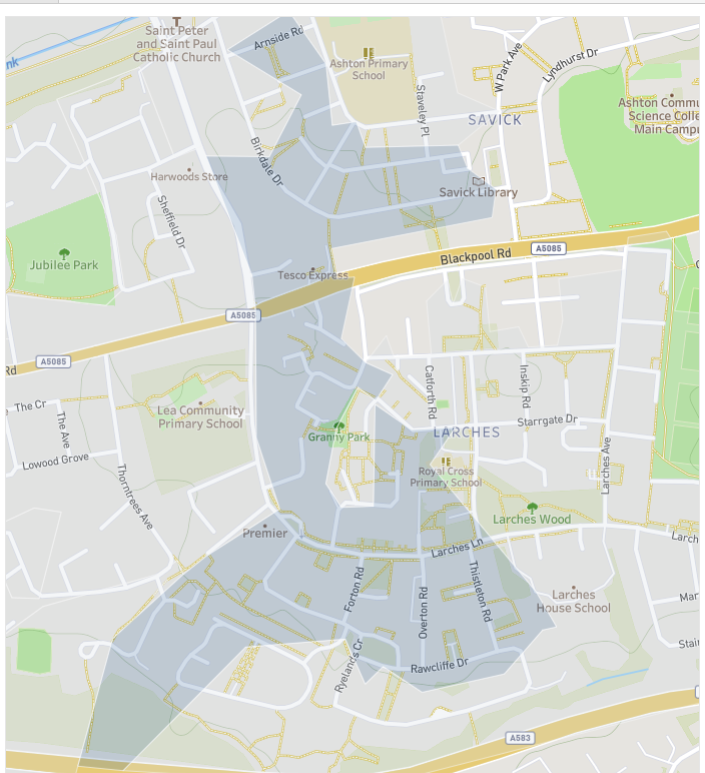 60
[Speaker Notes: Through our early engagement with partners and the building of our tacit knowledge on Lea and Larches we quickly heard from many stakeholders that they were surprised to hear of the priority ward status for this area and pointed to numerous other more visibly disadvantaged and ‘unhealthy’ communities within the city. The city council were particularly vocal in this regard. 

Our own local understanding also reinforced this to some extent and so we sought to further explore the driving factors behind the priority ward status for Lea and Larches whilst not ignoring the belief that other wards had potentially greater health equity issues. We therefore set about building a profile of Lea and Larches for comparison against other wards such as St Matthews, Ribbleton, Frenchwood and Fishwick which had continually arose as more pressing areas to concentrate our efforts in discussions with the city council and others.]
Hyper-local level lens
Chronic Obstructive Pulmonary Disease
Depression
Diabetes
Epilepsy
Hypertension
Mental Health
Peripheral Arterial Disease
61
Initial findings and recommendations
Better understanding of the barriers to accessing primary care including availability/ease of booking appointments and physical access to services – including transport.

Explore potential risks/impacts of continuing cost of living crisis, and consider opportunities to support communities

Explore how we can improve community knowledge and understanding of the services and support available to them, including help to overcome any barriers to access. 

Develop deeper understanding of how frail patients are managed in the community and explore further relevant interventions to better manage this cohort, including falls prevention. Also consider interventions in relation to those who are vulnerable to becoming frail (prevention/early intervention)

Further explore the data in relation to female health to develop deeper understanding of drivers/causes and consider relevant interventions.

Work with partners and the local community to better understand factors that are driving high disease prevalence and admission rates in Lea & Larches, particularly in the hyper-local area around Larches and Savick estates.
62
Short-term interventions
We created a small grant fund for local community-based organisations to bid for funding from.  The broad purpose was to address issues or further explore initial KLOEs gathered from our findings to date as well as also further support building community resilience and development of local capability for community support.
A funding panel was formed with representation from the ICB, City Council, Greater Preston PCN and Community Futures.
Funding was provided to four projects:
Preston Care & Repair – Healthy Homes Assessments for an identified cohort of patients with assessed frailty or diagnosed respiratory issues. Criteria for eligibility was designed with PCN HICL.
St Bernard's Community Hub – a community led project to reuse a previous church building to create a new community hub for health and wellbeing activities, encourage volunteering and increase community connectivity.
Let’s Grow Preston – a horticultural therapy project supporting local residents through lived experience as well as linking with the new community hub at St Bernard’s to recruit volunteers, build community pride and reduce isolation.
Preston Community Transport – recruitment of volunteers to develop a hared car scheme and increase capacity of existing minibus provision. Also engaging residents on longer-term transport solutions for the area.
63
[Speaker Notes: Very much still moving into the space of action planning with stakeholders for the medium-long term interventions through the Preston H&WB partnership.]
IMPORTANT TO NOTEPeople had positive experiences of health and care across a range of settings including primary and community care, hospital services, and mental health services.  The importance of eating well, exercising regularly, and having a purpose, whether through employment, volunteering, and/or social networks with friends and family, came through strongly when engaging with people who live in priority wards.
64
So what?Work is continuing in the priority ward areas to engage communities and consider short, medium and long term actions to address issues identified.The priority ward work to date has provided a framework and methodology for the district level local partnerships to consider other wards or neighbourhoods which could benefit from a structured deep dive analysis.As such, work has commenced on initial data analysis of two further electoral wards in Preston and two neighbourhoods in West Lancashire. The initial findings of this work was presented during September to help inform further discussion and next steps for each area.
65
Over to you …
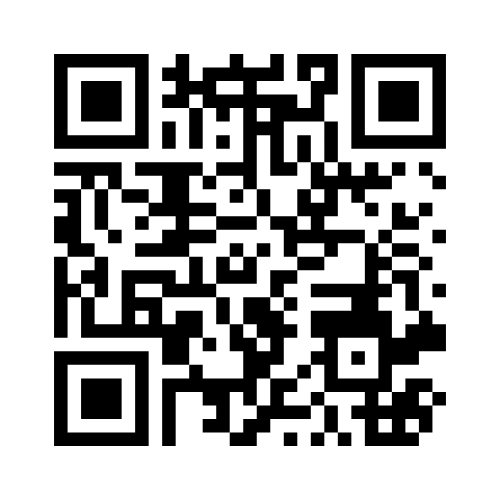 https://www.menti.com/alpnwtsiytz8
Code 6198 1759
66
So what …
VCFSE Assembly - Mentimeter
67
Questions?
68
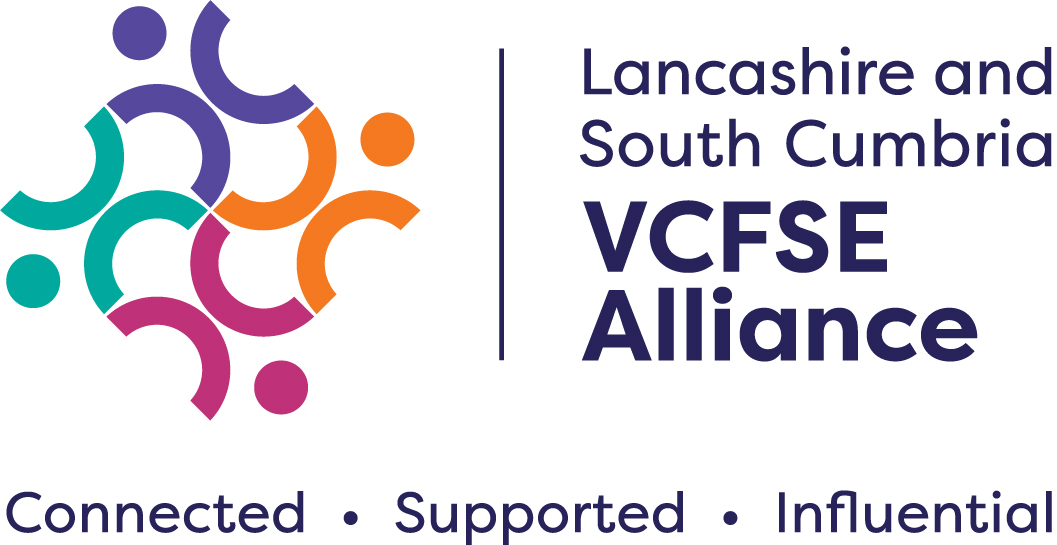 Lunch
12:30-13:00
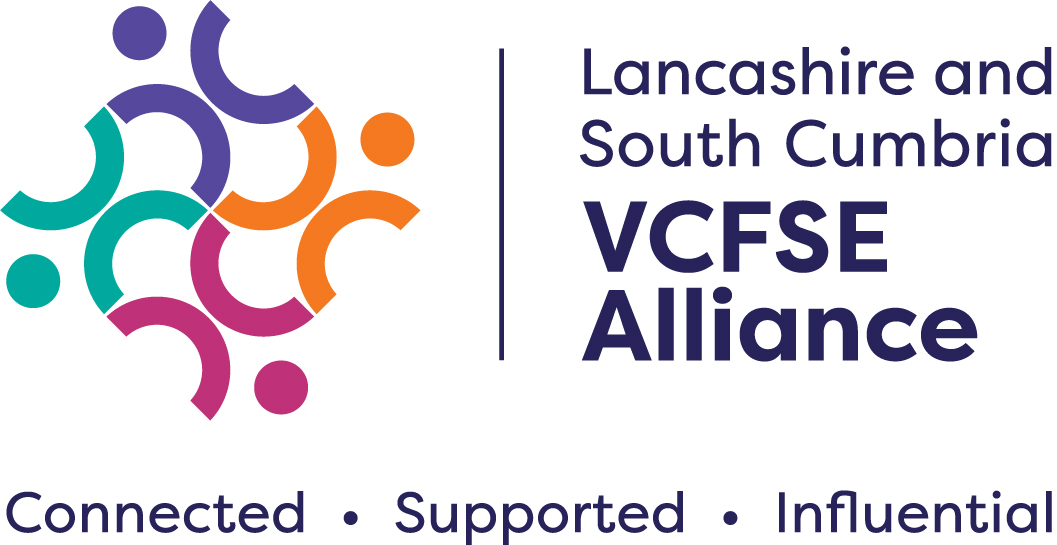 Workshops
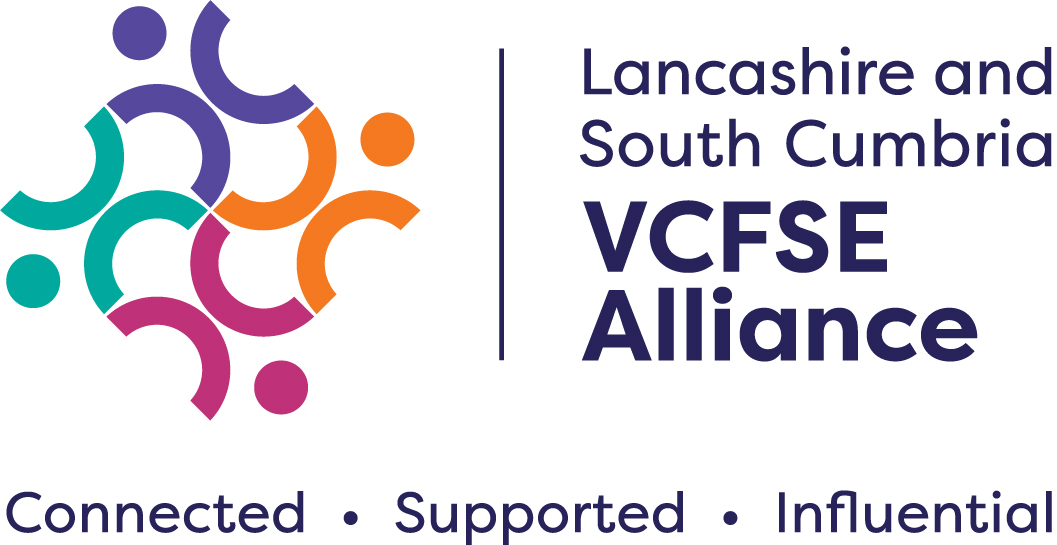 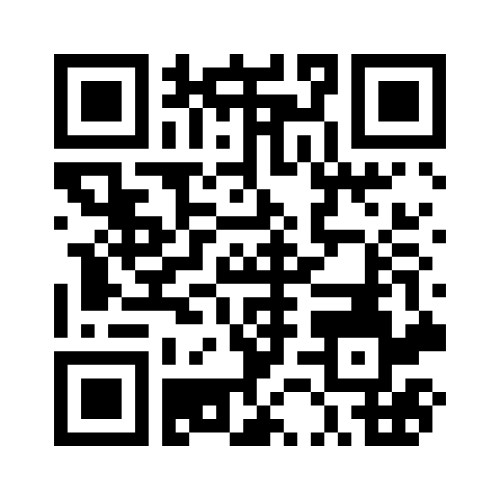 Closing
Mentimeter: 
Next Steps
Code: 3108 4112